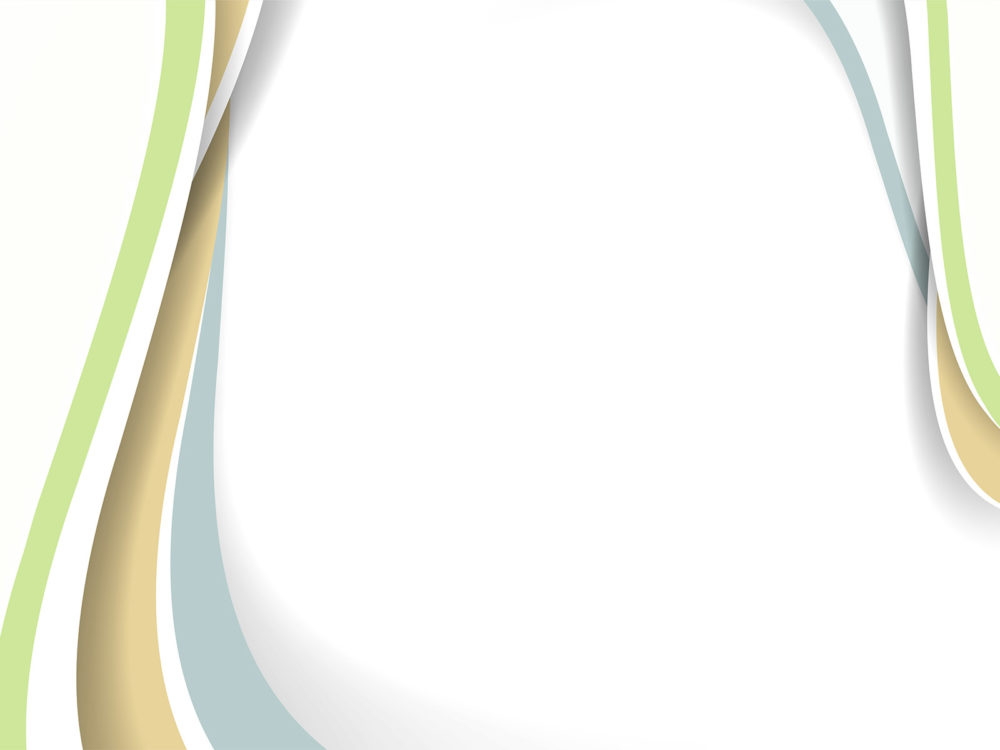 Uključenost roditelja                                      u 
rad katoličkih škola
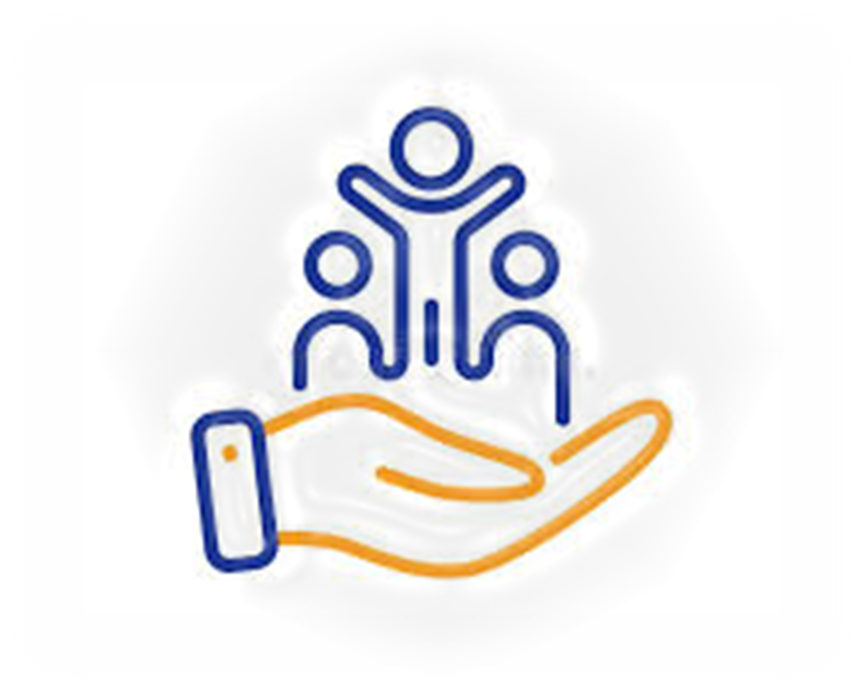 Trajna formacija stručnih službi katoličkih škola u RH, 8. studenog 2024., Zagreb
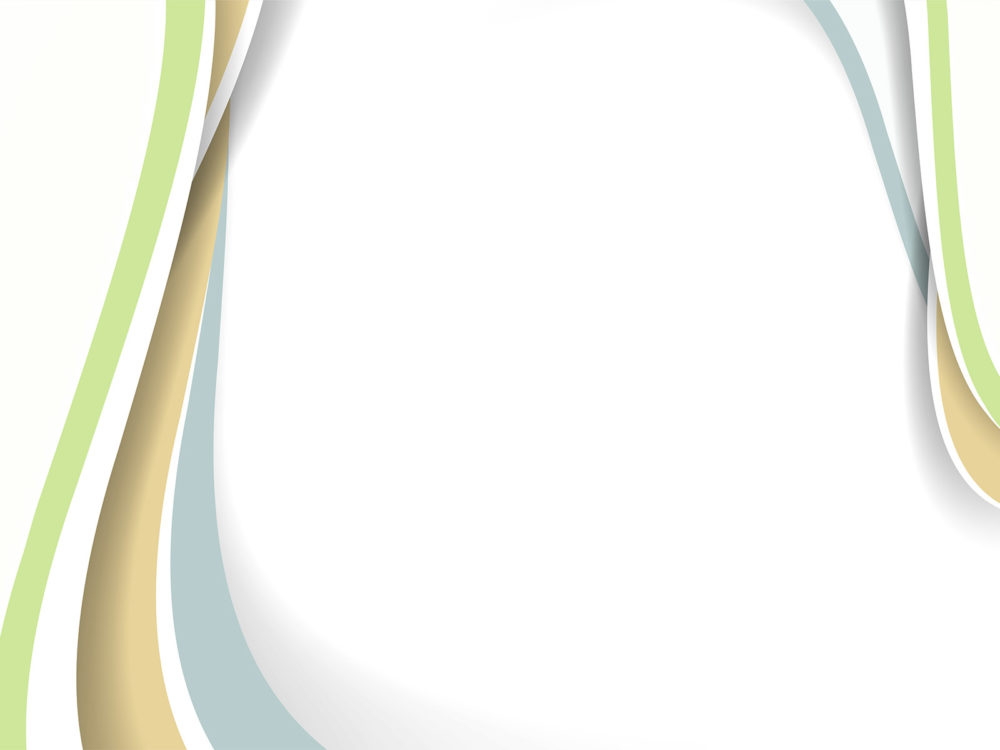 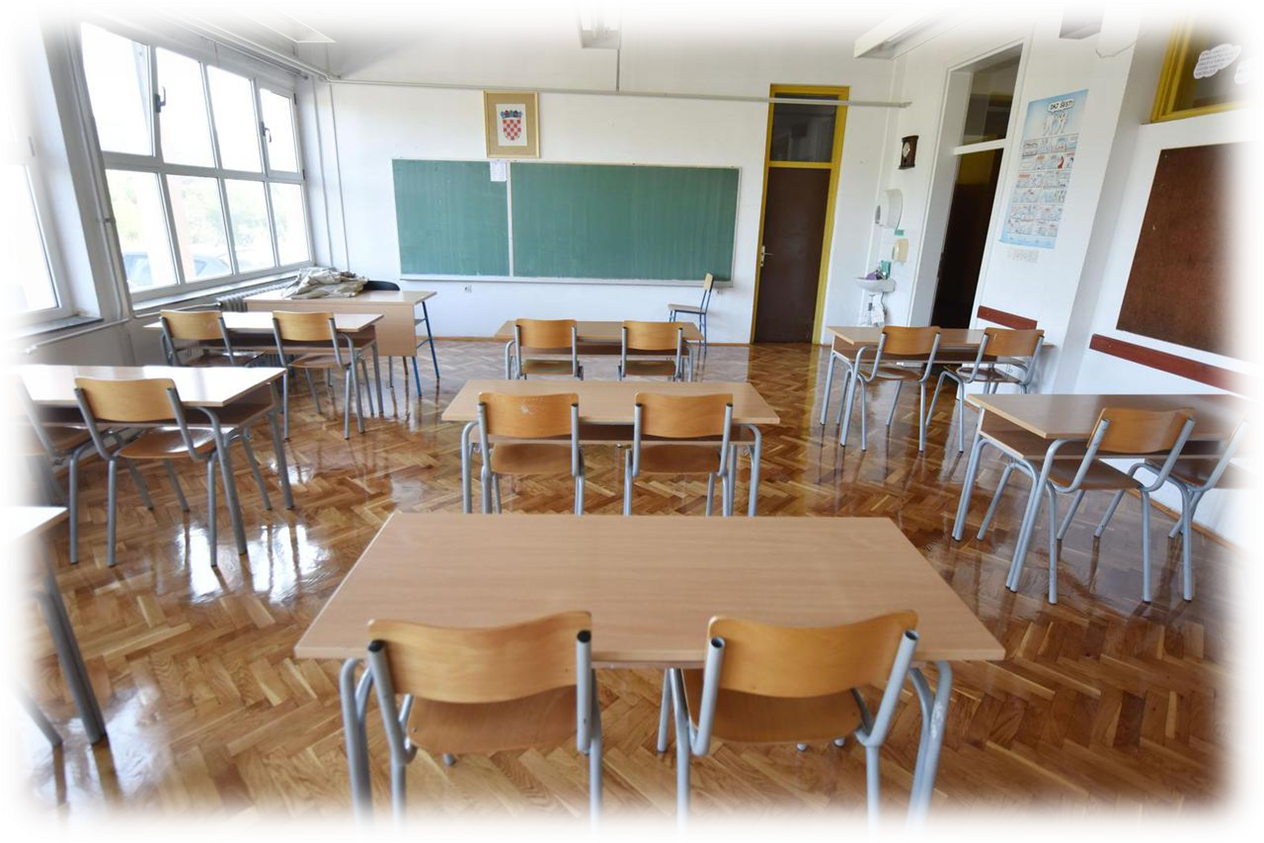 Vidimo značenje koje slici pridajemo
Trajna formacija stručnih službi katoličkih škola u RH, 8. studenog 2024., Zagreb
[Speaker Notes: Pozvala bih Vas da na trenutak pogledate ovu sliku i da promislite što ona predstavlja za Vas?
Može li netko podijeliti svoje promišljanje …
Mi vidimo ZNAČENJE koje pridajemo slici]
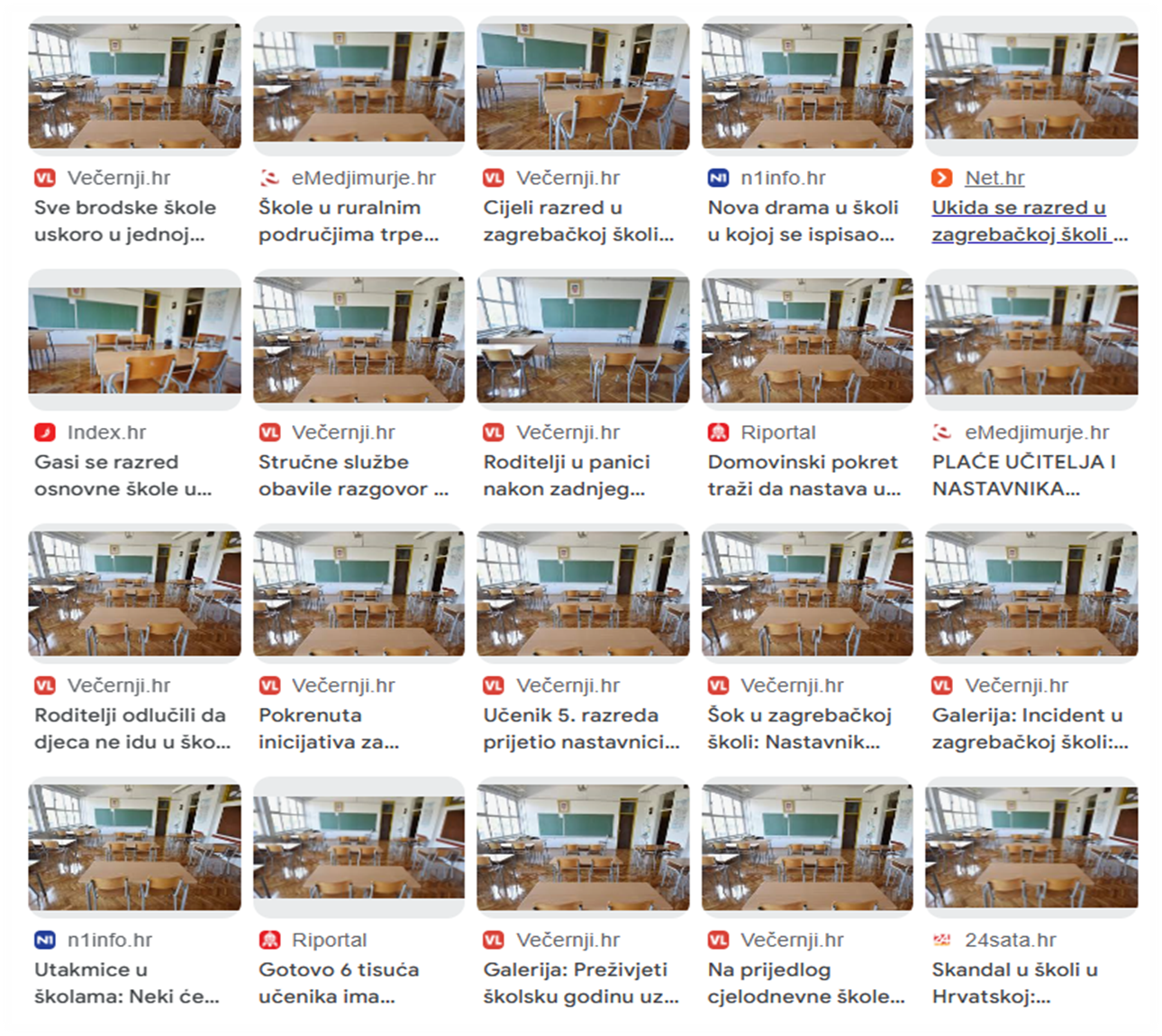 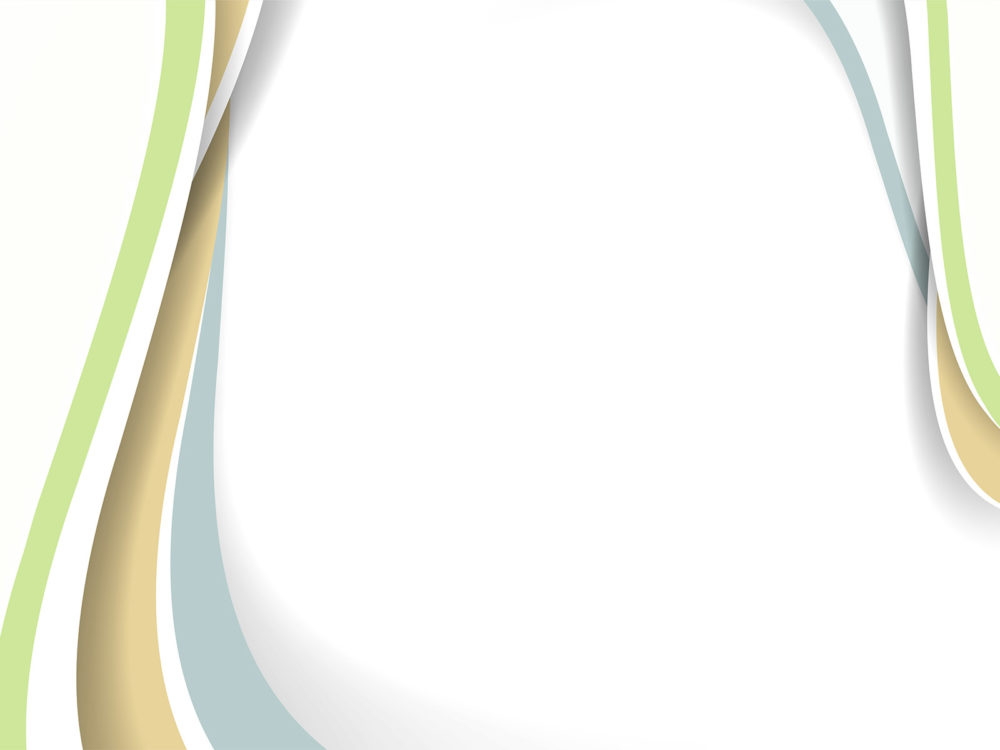 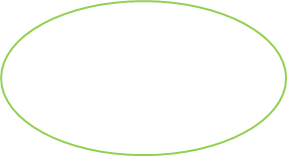 Trajna formacija stručnih službi katoličkih škola u RH, 8. studenog 2024., Zagreb
Suvremeni kontekst odgoja i obrazovanja               
						       
 suočavamo se s brojnim zahtjevima i izazovima

 odgoj mladih generacija najvažniji je i najteži posao

 odgojna dimenzija je teška zadaća,                                                              
     ona nadilazi moći čovjeka
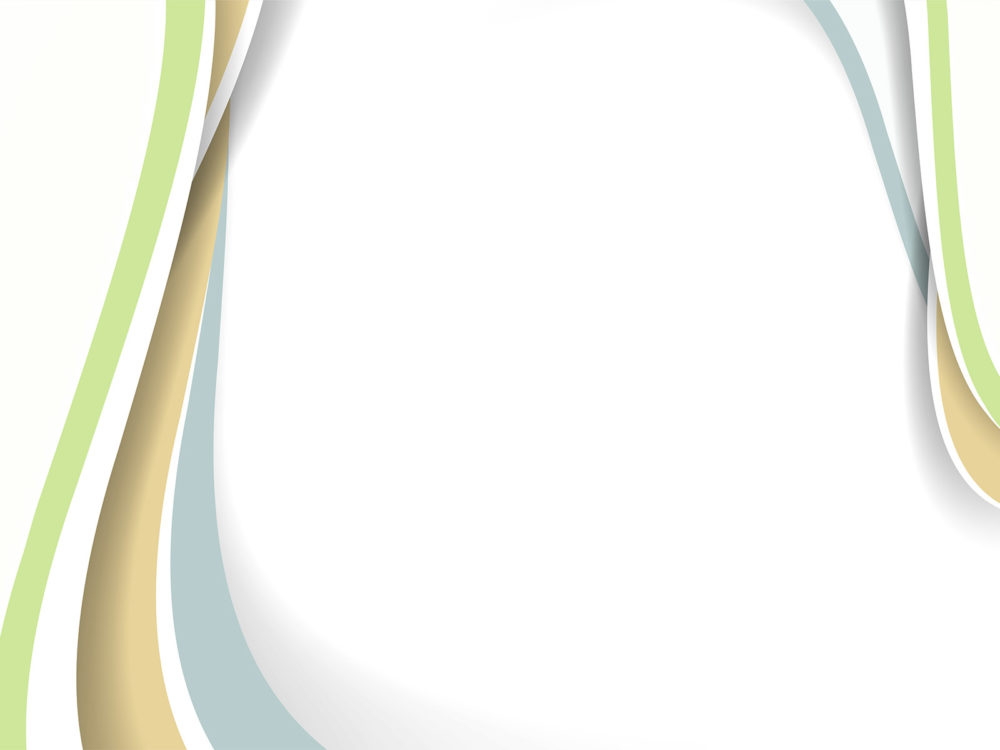 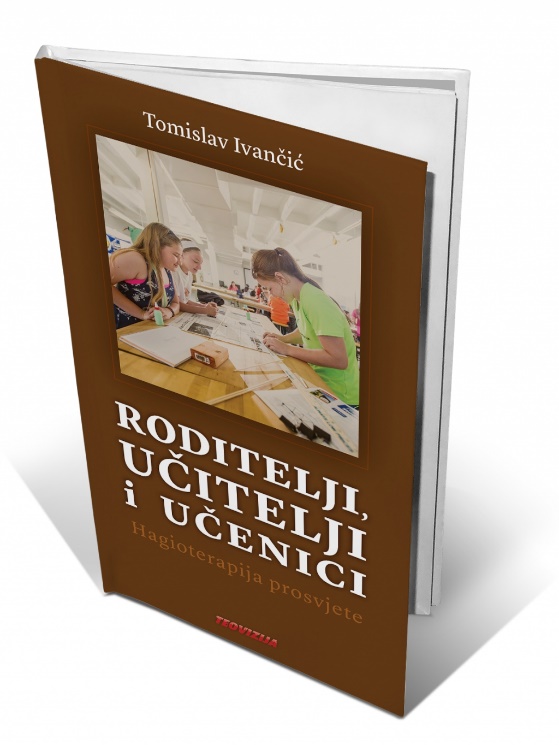 Trajna formacija stručnih službi katoličkih škola u RH, 8. studenog 2024., Zagreb
Suvremeni kontekst obitelji i odgoja
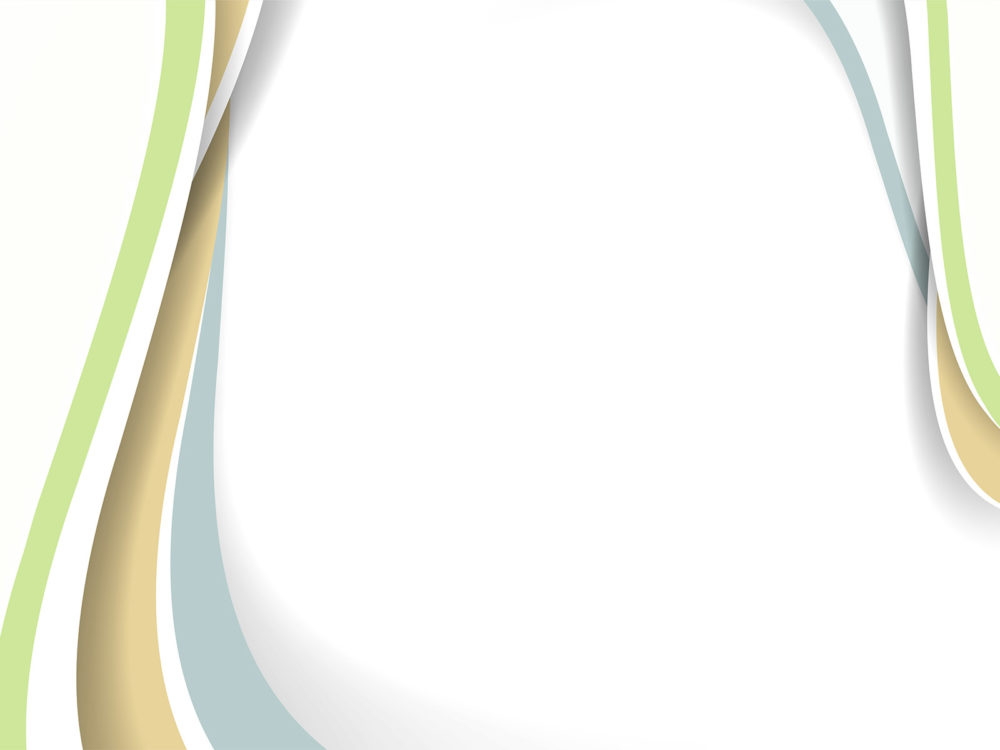 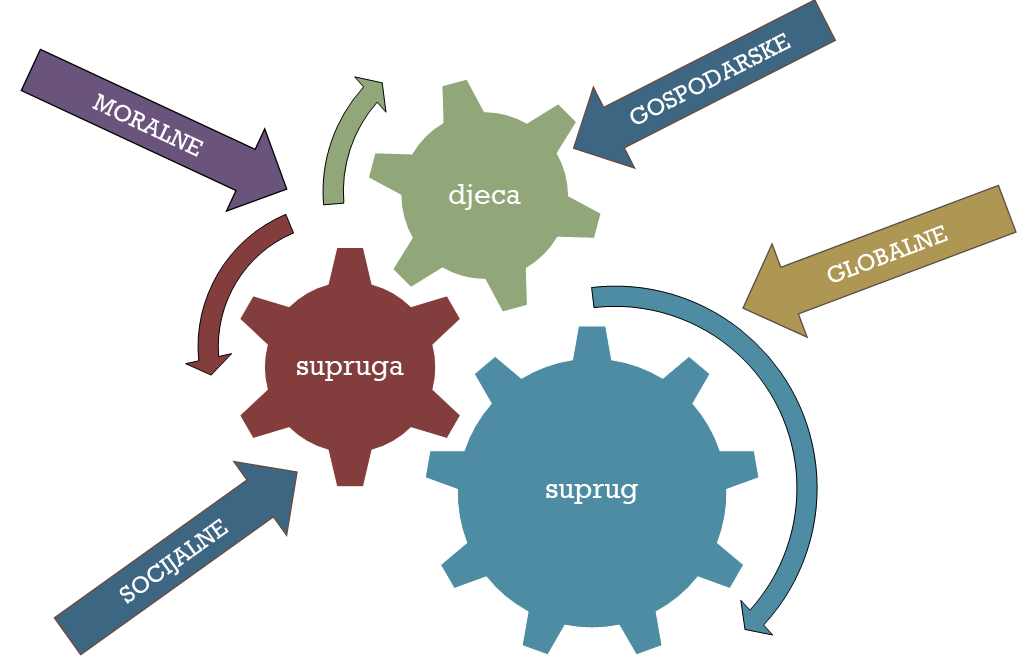 Kako odgovoriti na 
       potrebe suvremenog odgoja danas?
Trajna formacija stručnih službi katoličkih škola u RH, 8. studenog 2024., Zagreb
[Speaker Notes: Sve promjene 
globalne, gospodarske, socijalne, moralne)
dovode do promjena u obiteljiŽivotne filozofije individualizma i 
mogućnosti slobode izbora 
mijenjaju uloge muškarca, žene, djeteta 
– dovodi do promjene u roditeljskim oblicima života i interpersonalnim odnosima]
Suvremeni kontekst obitelji i odgoja
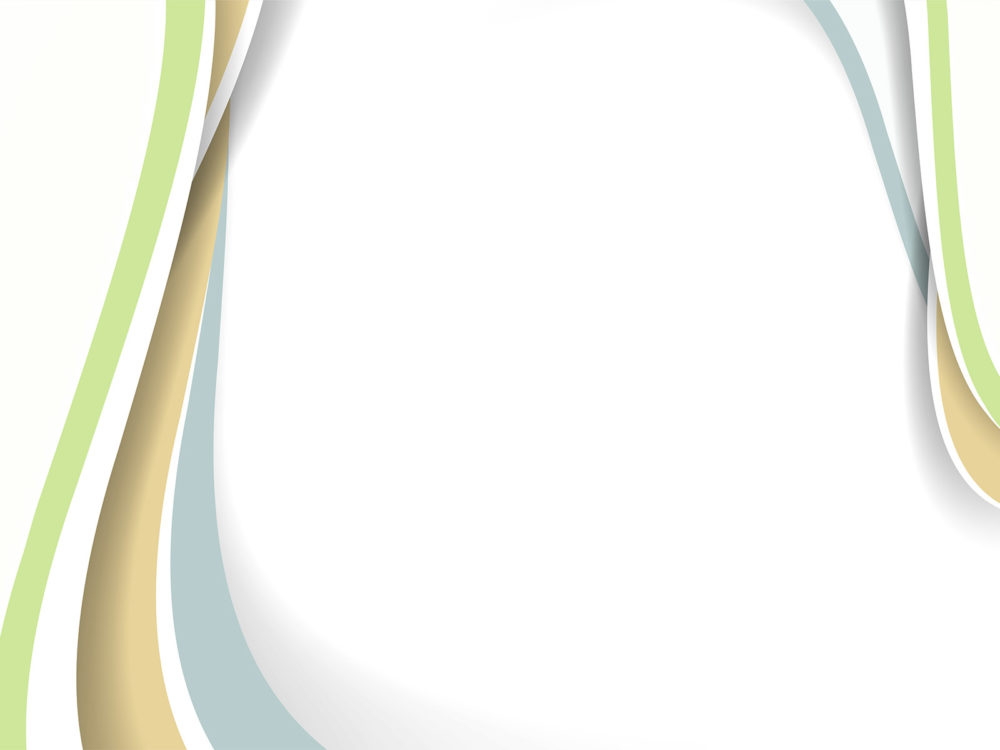 promjenama u roditeljskim oblicima života
      Postmoderna je promijenila pogled na obitelj, 
        gleda se kultura individualizma, a vrlo malo na dobrobit drugih ljudi

    Model i „sindrom” nedostatak vremena posljedično vodi 
         nedostatku emocionalne topline, suradnje, kontrole,
         nemogućnosti stjecanja obiteljskih i temeljnih moralnih vrijednosti 
         i sličnih vrijednosti koje su uvelike potrebne u obitelji, ali i svijetu
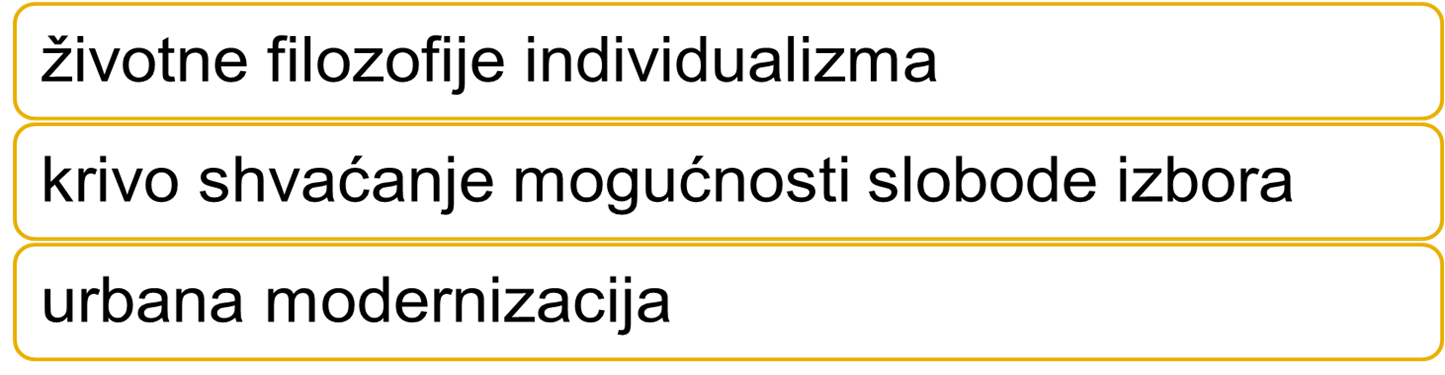 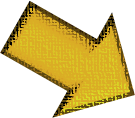 Trajna formacija stručnih službi katoličkih škola u RH, 8. studenog 2024., Zagreb
Suvremeni kontekst obitelji i odgoja
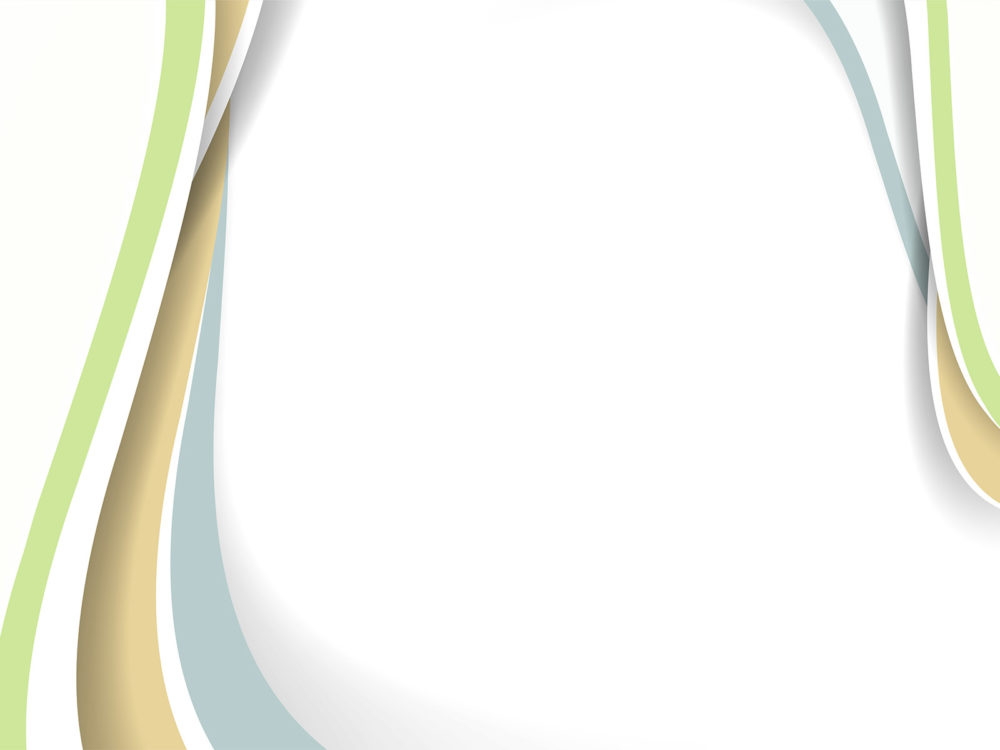 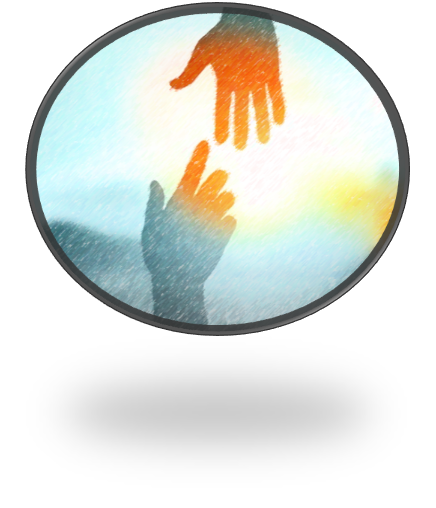 Temeljna promjena – 
nedostatak povjerenja u institucije i druge ljude
Vrijeme u kojem živimo, sa svojim izazovima, 
može se činiti kao vrijeme izgubljenosti!   
                                                                       								            papa Ivan Pavao II.
              
     U izgradnji osobnosti djeteta - obitelj i škola imaju najznačajniju odgojnu ulogu 
																	                    (Matijević, Bilić i Opić 2016.)
Trajna formacija stručnih službi katoličkih škola u RH, 8. studenog 2024., Zagreb
Suradnja obitelji i škole
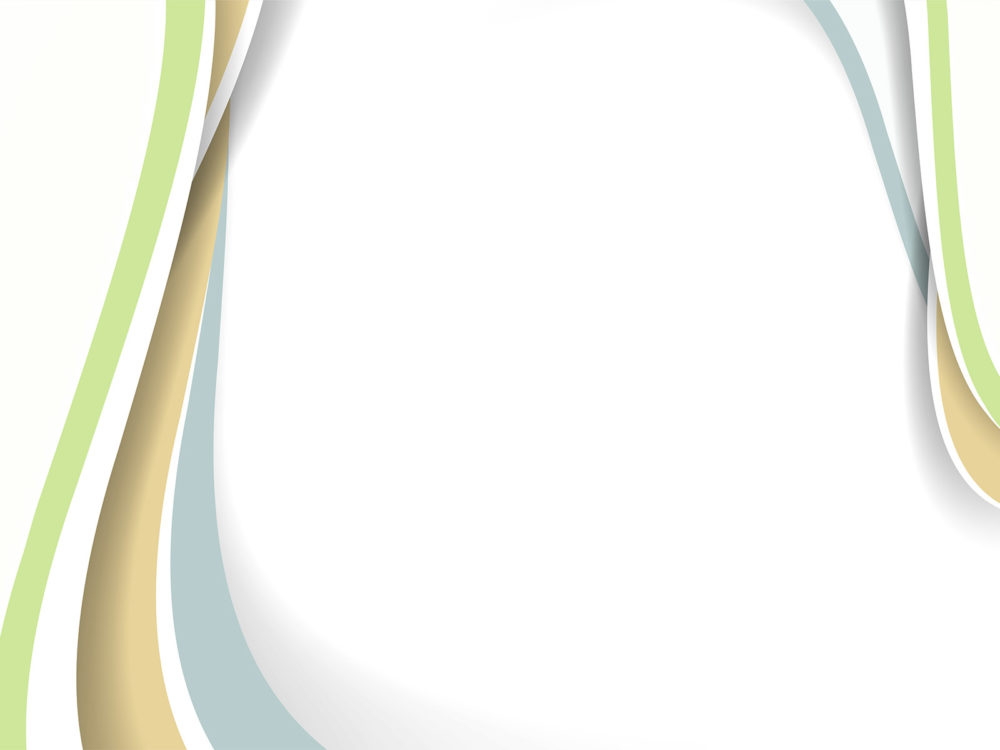 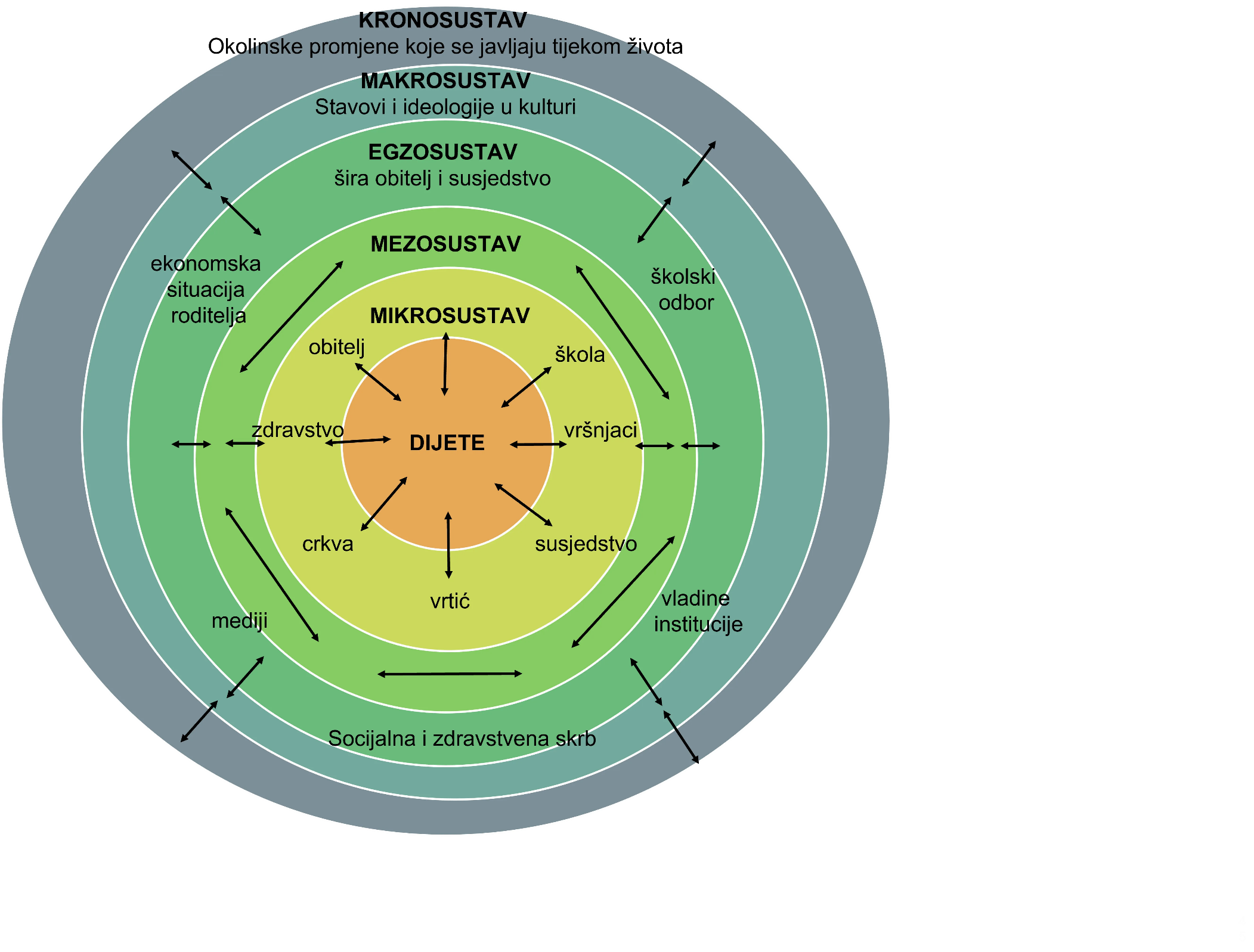 Shematski prikaz teorije ekoloških sustava U. Bronfenbrennera
Trajna formacija stručnih službi katoličkih škola u RH, 8. studenog 2024., Zagreb
[Speaker Notes: Suvremeno doba 
iziskuje kvalitetne partnerske odnose među učenicima, roditeljima i školom]
Partnerstvo škole i roditelja
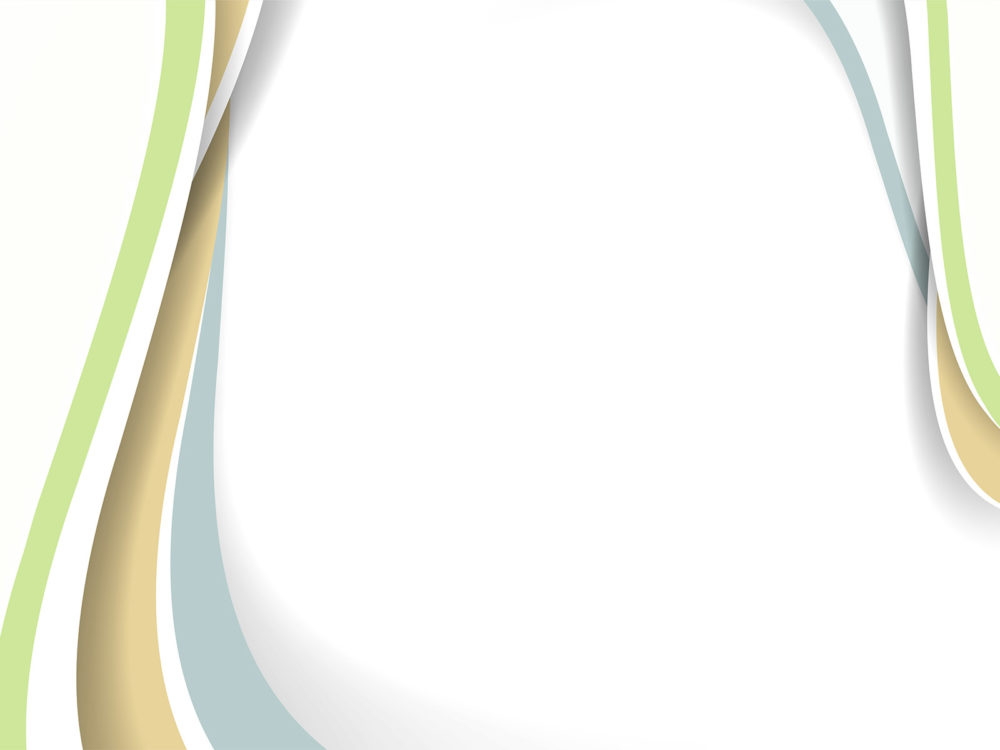 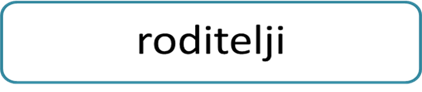 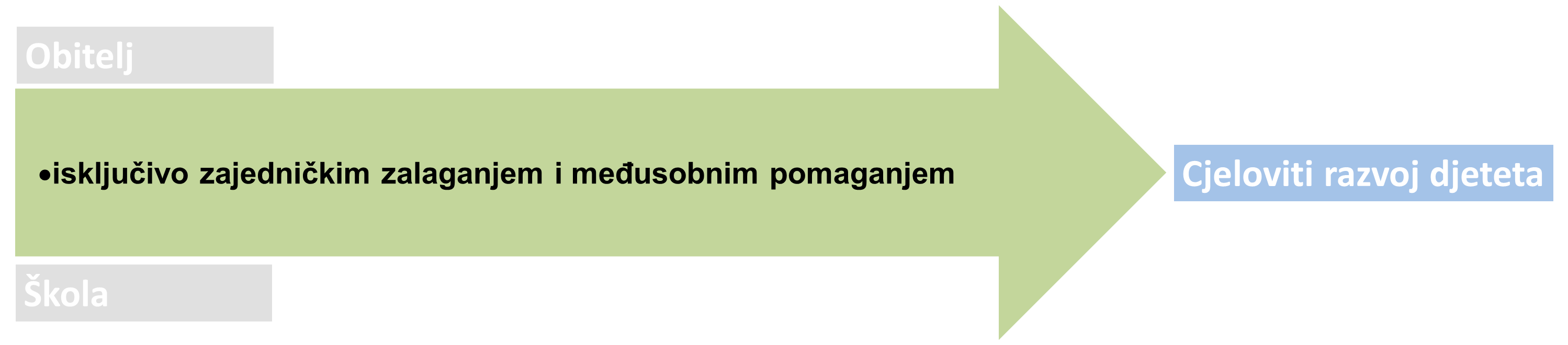 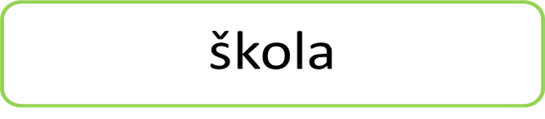 Roditelji imaju pravo i odgovornost štiti dijete, 
 ali stručnjaci unutar školskih i drugih sustava također imaju 
važnu ulogu u osiguravanju cjelokupne dobrobiti djeteta
Trajna formacija stručnih službi katoličkih škola u RH, 8. studenog 2024., Zagreb
Uključenost roditelje u školski život djeteta
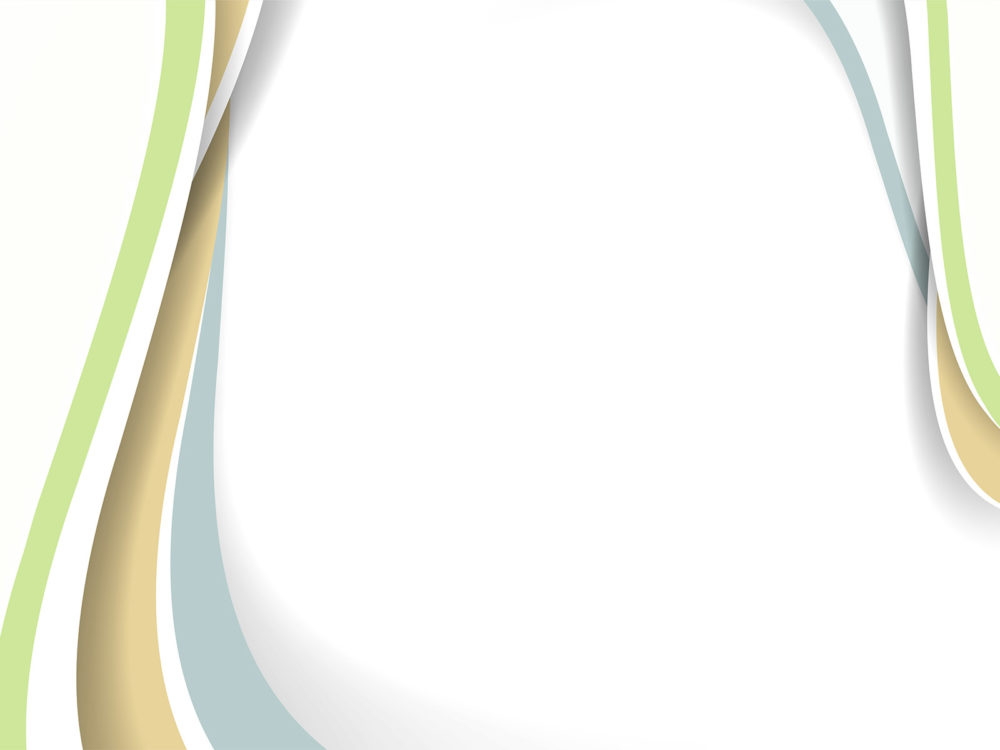 u odgojno - obrazovnim organizacijama koje žele biti djelotvorne 
     roditelji su pozvani sudjelovati u životu škole ne samo zbog                                  
     izravne odgojne odgovornosti, nego i zbog izvršavanja  
     zajedničke odgovornosti u kvalitetnom i učinkovitom odgoju

krucijalan čimbenik partnerskog odnosa čini aktivna roditeljska uključenost u obrazovanje djeteta

ovaj konstrukt promiče akademski, socijalni i emocionalni razvoj djece

uključenost roditelja povezana je s učinkovitošću same škole
																	      (Čilić, 2017.)
Trajna formacija stručnih službi katoličkih škola u RH, 8. studenog 2024., Zagreb
Uključenost roditelja u školski život djeteta
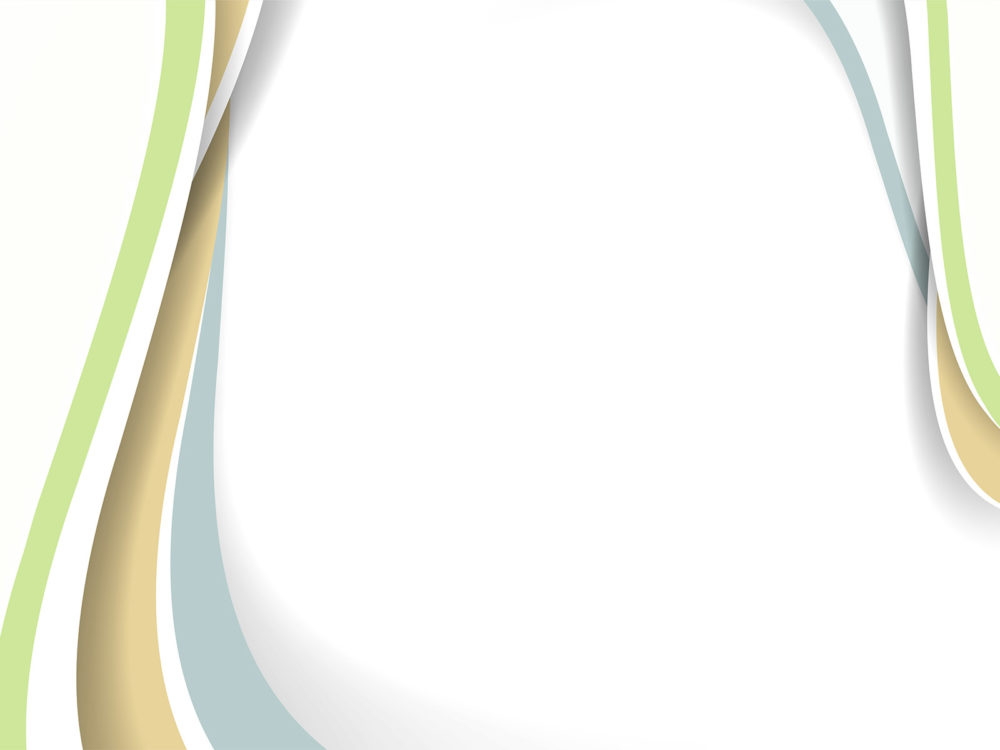 Uključenost roditelja u obrazovanje  
     kompleksan, višedimenzionalan konstrukt koji uključuje mnoštvo roditeljskih aktivnosti              
     i ponašanja vezanih uz cjelokupni proces obrazovanja i učenja djeteta, a koja se 
    manifestiraju u školi i izvan škole  (Hoover-Dempsey i Sandler, 1997.; Epstein, 2008.; 
    Pomerantz, Moorman i Cheung, 2012.)

važnost roditeljske uključenosti prepoznata je u Europi kroz udruženje (EPA)
     koje obuhvaća 150 milijuna roditelja, a cilj je uključenost roditelja u odluke koje donosi   
     škola, prikupljanje i diseminaciju informacija te poticanje inovacija u sustavu 		 															                       (Salamon, 2018.)

na našim prostorima postoji malo autora koji se bave istraživanjem ove problematike    
                                                                                          (Bošnjaković i Galeković, 2022.)
Trajna formacija stručnih službi katoličkih škola u RH, 8. studenog 2024., Zagreb
Roditeljska uključenost – u školi
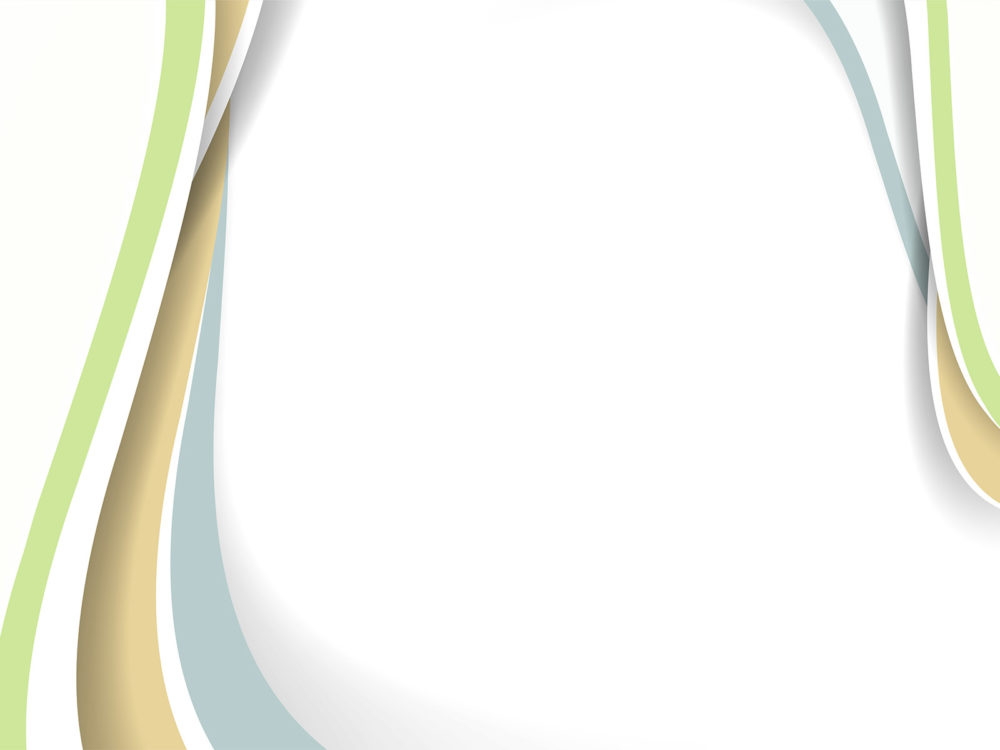 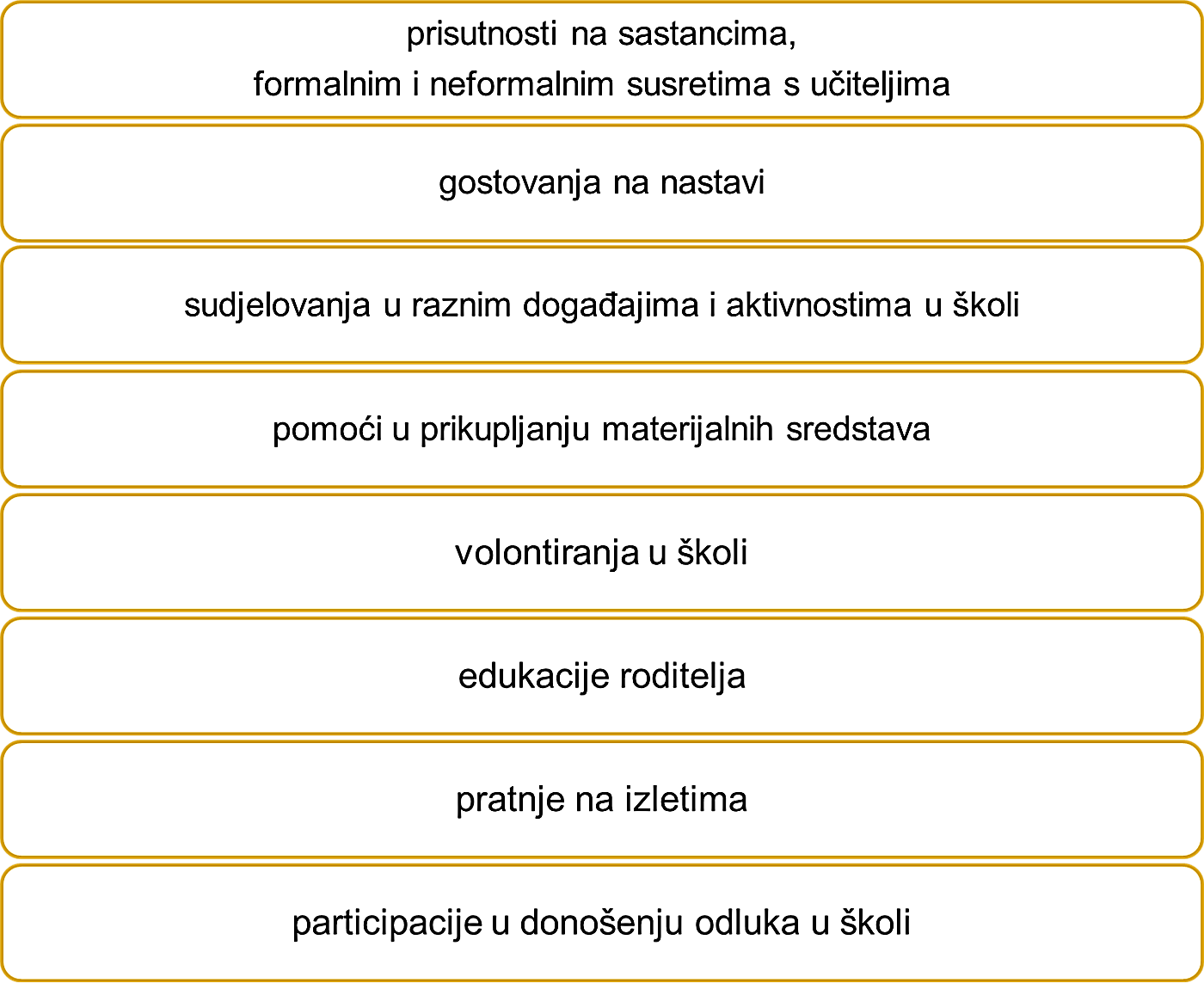 Trajna formacija stručnih službi katoličkih škola u RH, 8. studenog 2024., Zagreb
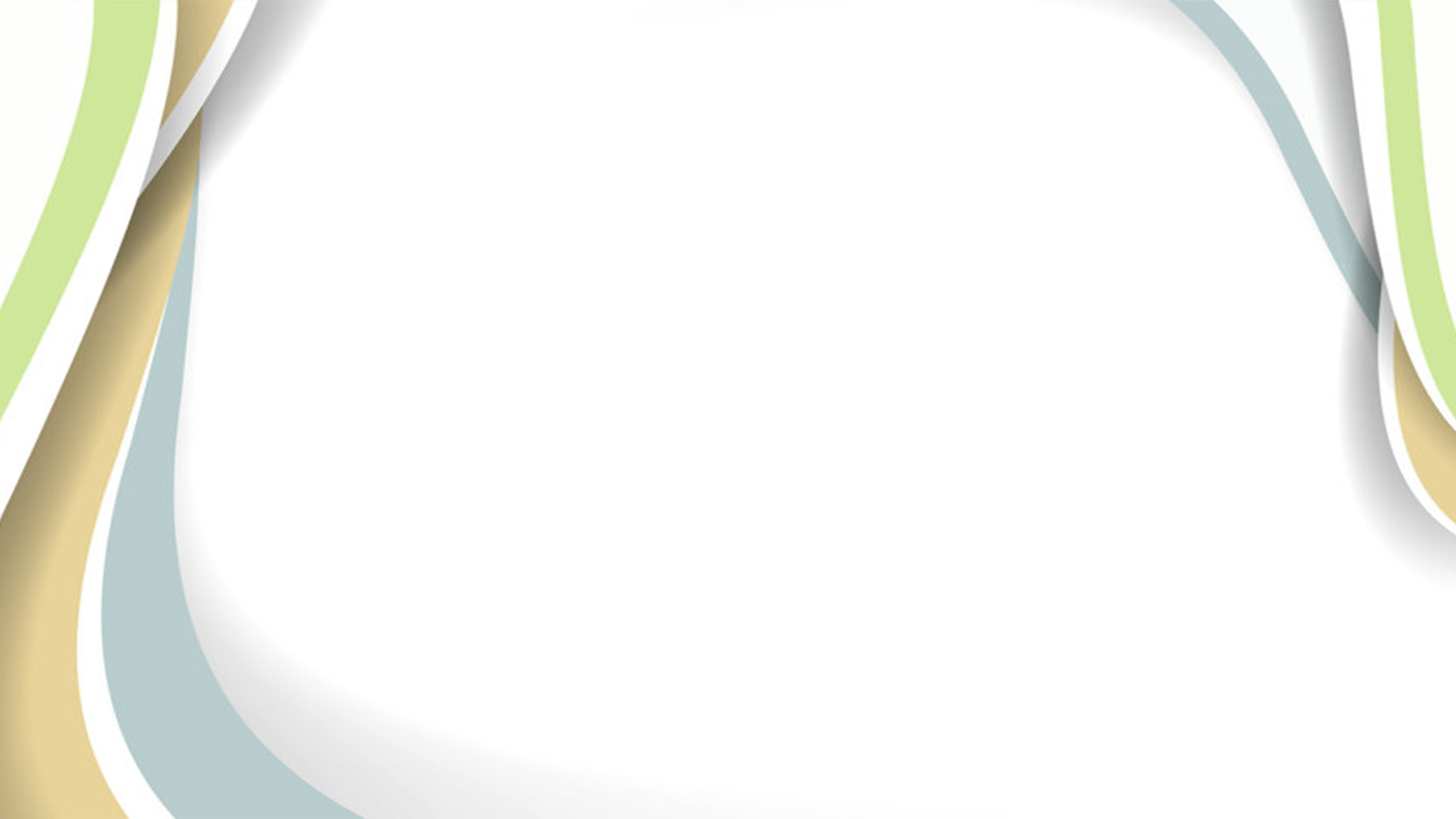 aktivnosti vezane za razvoj školskih znanja/ vještina djeteta
aktivnosti poticanja učenja koje nisu direktno vezane uz školski rad
Roditeljska uključenost - izvan škole
nadgledanje i pomoć u izvršavanju zadaća
stvaranje kognitivno stimulirajućega     obiteljskog okruženja
pomoć u učenju i planiranju učenja
osiguravanje edukativnih materijala, uključivanje djeteta u stvaralačke aktivnosti, poticanje kreativnosti i sl.
pomoć u organizaciji vremena
aktivnosti učenja izvan obiteljskoga doma
aktivnosti razvijanja jezičnih vještina
posjeti kulturnim ustanovama,                          istraživanje prirode
diskusije i komunikacija roditelja i djece            o školskim pitanjima
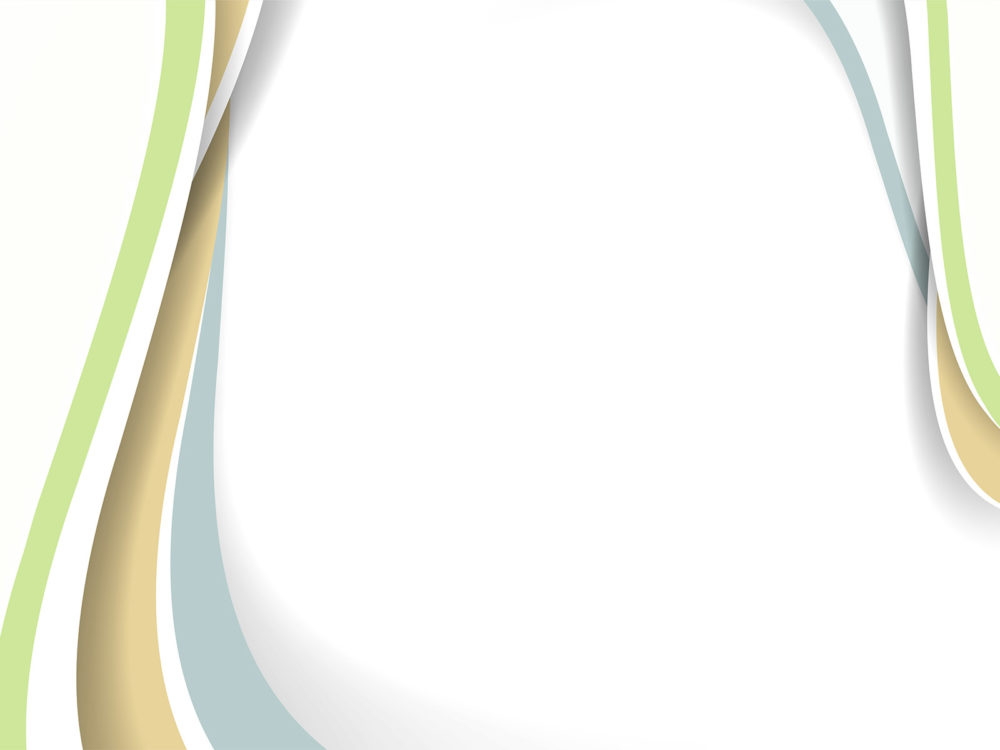 Dobrobiti uključenosti roditelja u obrazovanje
pozitivan utjecaj
na školski uspjeh i
cjelokupni razvoj

Uspješnost u učenju i svladavanju raznih gradiva

samopouzdaniji,
osjećaj učinkovitosti,
pozitivna percepcija o vlastitim kompetencijama

razvijaju pozitivne
stavove prema učenju, obrazovanju, učiteljima i školi

.
bolje razumijevanje rada djeteta, učitelja i škole 

razvoj povjerenje u učitelje i školu

veći osjećaj osjetljivosti i odgovornosti za socijalne, emocionalne     i kognitivne potrebe 

svjesnost teških strana roditeljstva te osjećaj potpore škole i drugih roditelja
bolja školska
klima

školama se osigurava potpora
od strane roditelja i obitelji iz lokalne zajednice

veće poštovanje prema dobrim stranama obitelji i različitostima učenika

bolja reputaciju u javnosti i pozitivni stavove roditelja
o školi
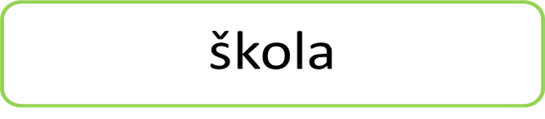 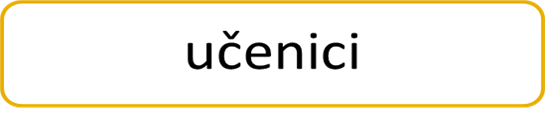 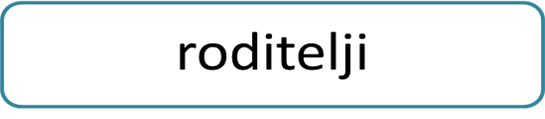 Trajna formacija stručnih službi katoličkih škola u RH, 8. studenog 2024., Zagreb
Uključenost roditelja u rad katoličke škole
						Katoličke škole
						kao mjesta evangelizacije, cjelovitog odgoja, inkulturacije i učenja o 						životnom dijalogu između mladih i različitih religija i društvenih okruženja 					      u rad implementiraju sustav vrijednosti koji  je važan za cjelovit rast i    	                                    					      oblikovanje osobe temeljen na kršćanskoj antropologiji 
																			papa Ivan Pavao II.
                           
	                               konstitutivni je element identiteta svake katoličke škole koji je potreban zbog 
                               kvalitetnog i učinkovitog odgoja
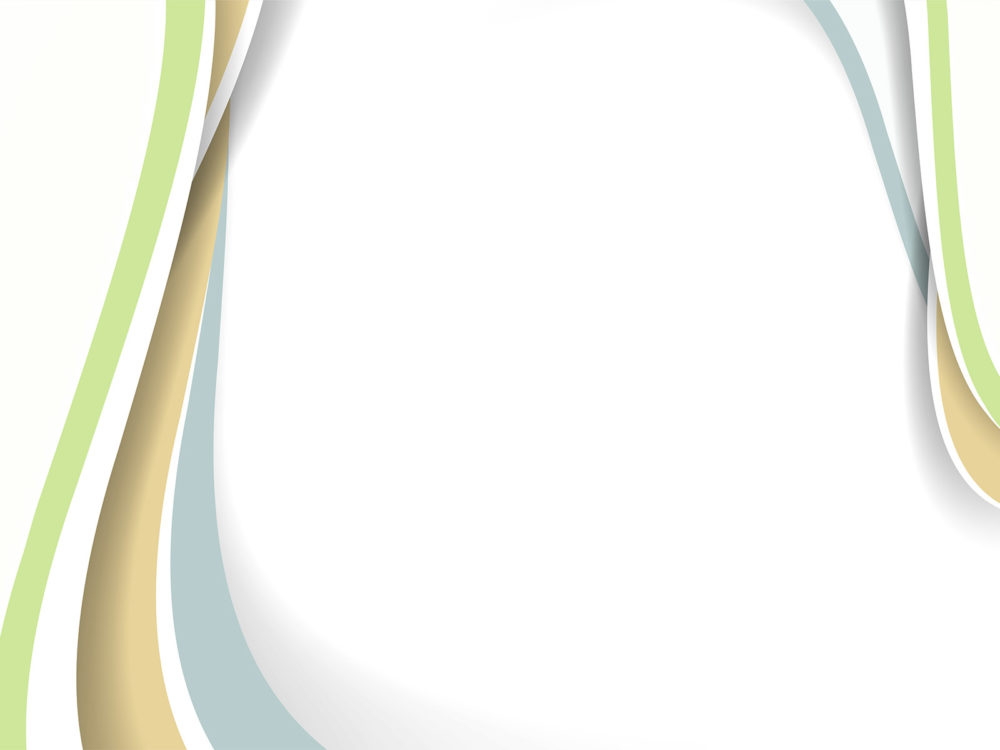 Trajna formacija stručnih službi katoličkih škola u RH, 8. studenog 2024., Zagreb
Uključenost roditelja u rad katoličke škole 
                                   Istraživanja u svijetu 
					       katoličke škole češće imaju dobre odnose s roditeljima nego u drugim školama
					       12 % je veća vjerojatnost da će imati odlične ili vrlo dobre odnose s roditeljima   (Morris, 2010.)

	    			              Istraživanja u Hrvatskoj – osnovne škole
					       zadovoljstvo roditelja radom katoličkih škola vrlo visoko (M=4,5; SD=1,11)
                                   zadovoljniji roditelji koji su aktivnije uključeni u rad škole, s više djece u školi,          
                                   obrazovaniji roditelji i oni čija su djeca aktivnije uključena u izvanškolske aktivnosti  
                                
                                   roditelji uključenost u rad katoličkih škola procjenjuju vrlo dobrom (M=4,3; SD=1,11) 
                                   gostovanje na nastavi, sudjelovanje u aktivnostima i događajima u školi, humanitarne akcije 							              								                 (Matković, Aladrović – Slovaček, 2024.)
					       Istraživanja u Hrvatskoj – srednje škole
					       suradnja s roditeljima se odvija na osnovnoj razini, ali je nadopunjena druženjem s roditeljima,                      
                                    različitim edukativnim radionicama i okupljanjima, sudjelovanjem u organizaciji priredbi i    
                                    humanitarnih akcija                                                                                              (Vukoja, 2021.)
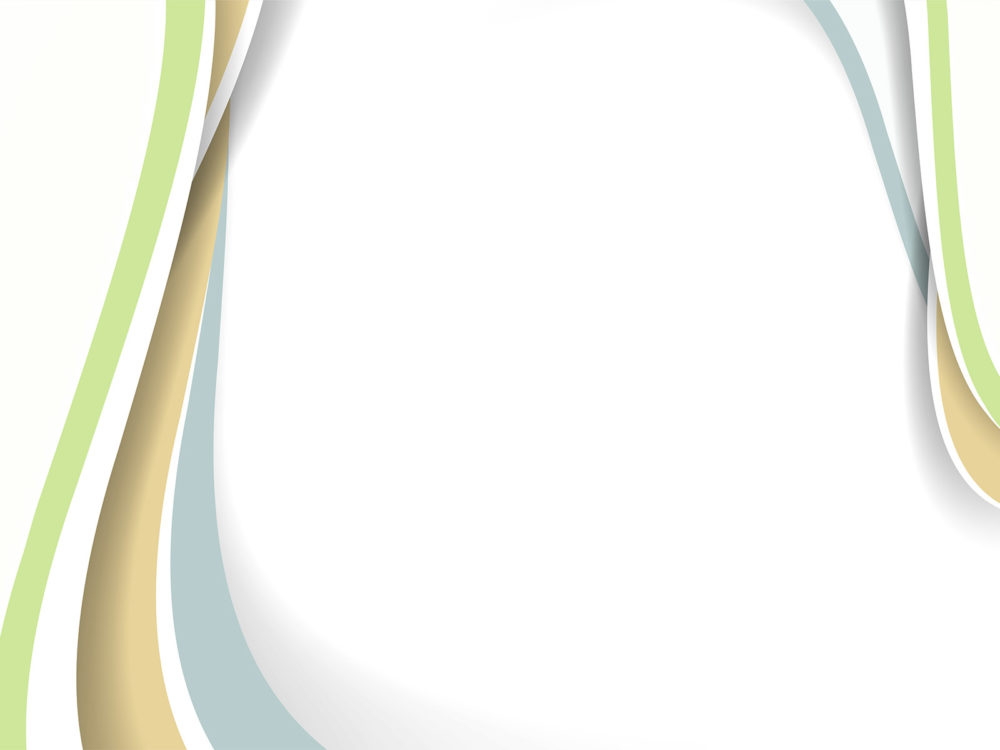 Trajna formacija stručnih službi katoličkih škola u RH, 8. studenog 2024., Zagreb
Otežavajući čimbenici roditeljske uključenosti u obrazovanje 
			      U Hrvatskoj je konstrukt roditeljske uključenosti nedostatno istražen i 
 			   nedovoljno implementirana u školskoj praksi 
																	 (Sušanj Gregorović, 2017.)
			
                      Istraživanja često pronalaze jaz između važnosti koja se pripisuje roditeljskom 
                      angažmanu i radnji potrebnih da se podupre taj angažman 
																	  (Goodall i suradnici, 2022.)

				  Crkvena retorika oko važnosti obitelji u odnosu na katoličke škole često nije razrađena                          
                     u praksi – razdvojenost između namjera i radnji
																	   (Arthur, 1994.)
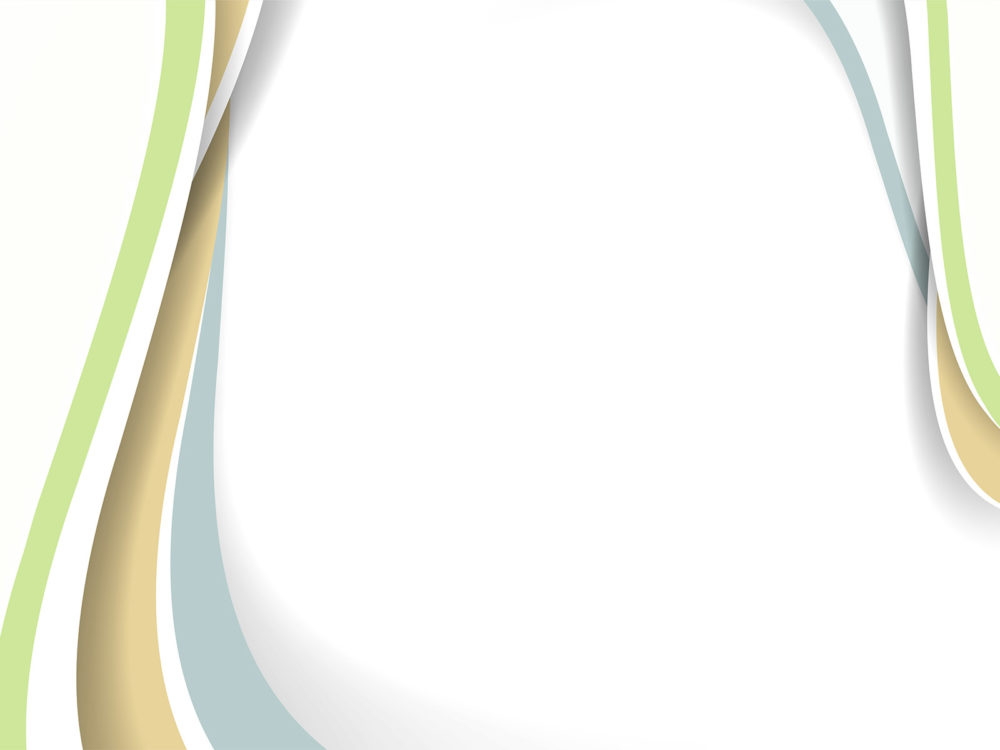 Trajna formacija stručnih službi katoličkih škola u RH, 8. studenog 2024., Zagreb
[Speaker Notes: Ako roditelji imaju želju sudjelovati u obrazovnaju njihova djeteta, ako su dokazane prednsoti koje takva suradnja ima, što koči njezino ostvarenje?
zašto se, unatoč rezultatima istraživanja koja pokazuju visoki interes roditelja za sve oblike suradnje sa školom, ali i činjenicom da je izuzetno važno da se roditelje uključi u proces unapređenja odgojno obrazovnog procesa, suradnja još uvijek odvija na tradiocionalana način.]
Otežavajući čimbenici roditeljske uključenosti u obrazovanje
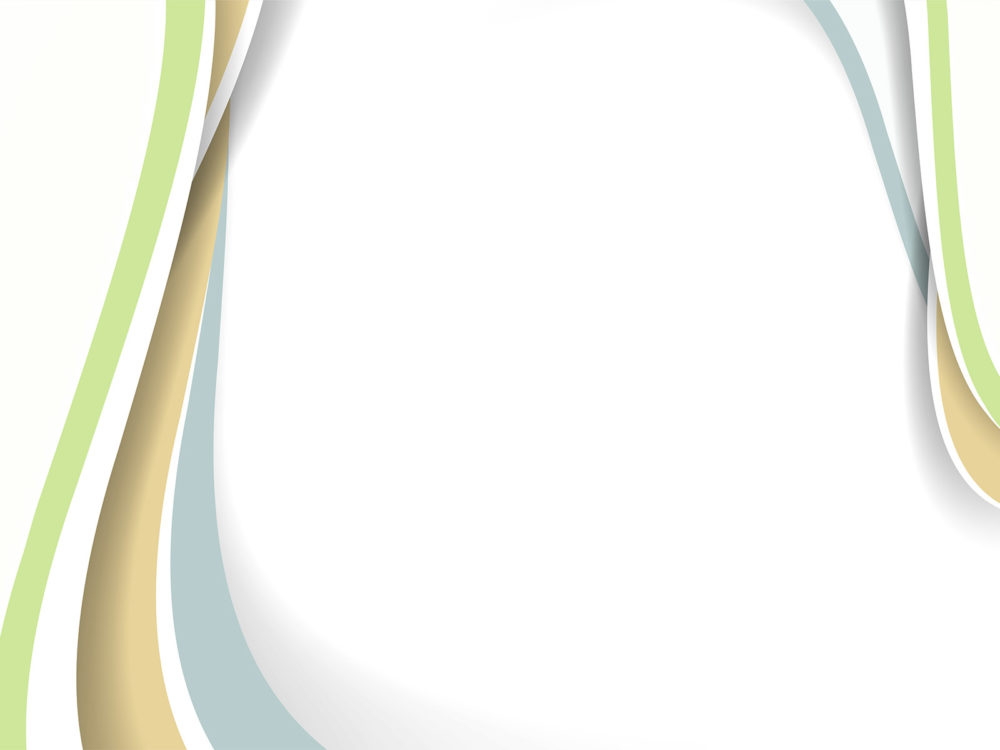 Tri kategorije izazova
Interpersonalani
Logistički
Izazovi na razini sustava
„agresivac”
 „tužibaba”
 „pacijent” 
                      (Brdar i Rijavac, 1998.)
Trajna formacija stručnih službi katoličkih škola u RH, 8. studenog 2024., Zagreb
[Speaker Notes: 3 kategorije izazova koji se mogu ispriječiti između kvalitetnih odnosa obitelji i škole: 
Interpersonalni 
(vezani uz individualnu osobnost roditelja ili djelatnika škole)
Logistički
(vremenska ograničenja (poslovne obveze, privatne obveze)
Izazovi na razini sustava
(nedostatak stručnog usavršavanja u području stjecanja kompetencija za djelotvornu suradnju s roditeljima)]
Otežavajući čimbenici roditeljske uključenosti u obrazovanje
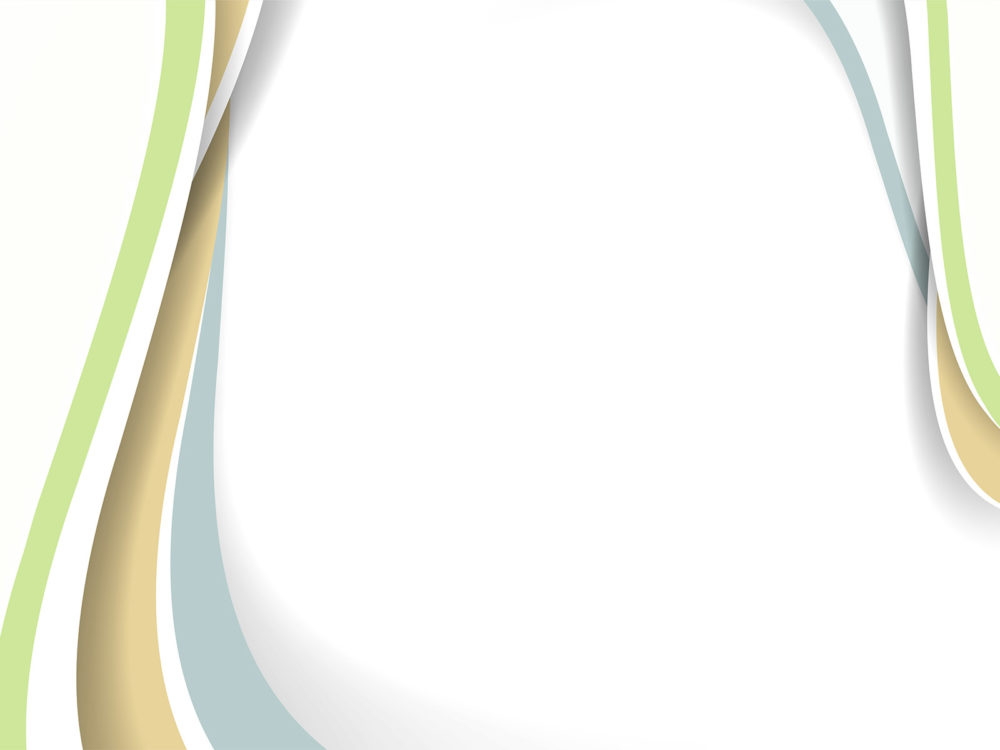 Izazovi
iskrivljena uvjerenja  
nesposobnost upravljanja vlastitim osjećajima 
negativna iskustva („agresivac”, „tužibaba”, „pacijent”) 
roditeljska nepristupačnost 
socijalne prilike
negativan stav roditelja prema školi
sumnja u rješavanje zajedničkog problema
75 % ne koristi mogućnosti
Razlog između teorije i prakse roditeljske uključenosti u obrazovanje
 djelomično je uzrokovan stavovima učitelja, psihologa i pedagoga
										              (Hornby, 2011)
Trajna formacija stručnih službi katoličkih škola u RH, 8. studenog 2024., Zagreb
[Speaker Notes: 3 kategorije izazova koji se mogu ispriječiti između kvalitetnih odnosa obitelji i škole: 
Interpersonalni 
(vezani uz individualnu osobnost roditelja ili djelatnika škole)
Logistički
(vremenska ograničenja (poslovne obveze, privatne obveze)
Izazovi na razini sustava
(nedostatak stručnog usavršavanja u području stjecanja kompetencija za djelotvornu suradnju s roditeljima)]
A kakav je naš stav prema suradnji s roditeljima?
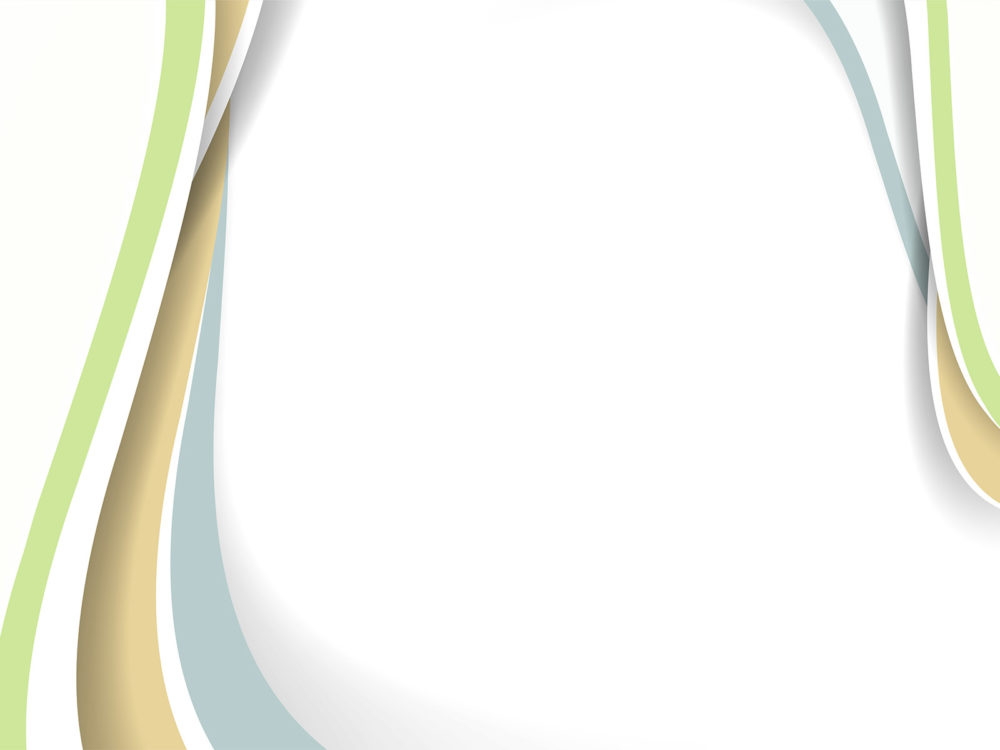 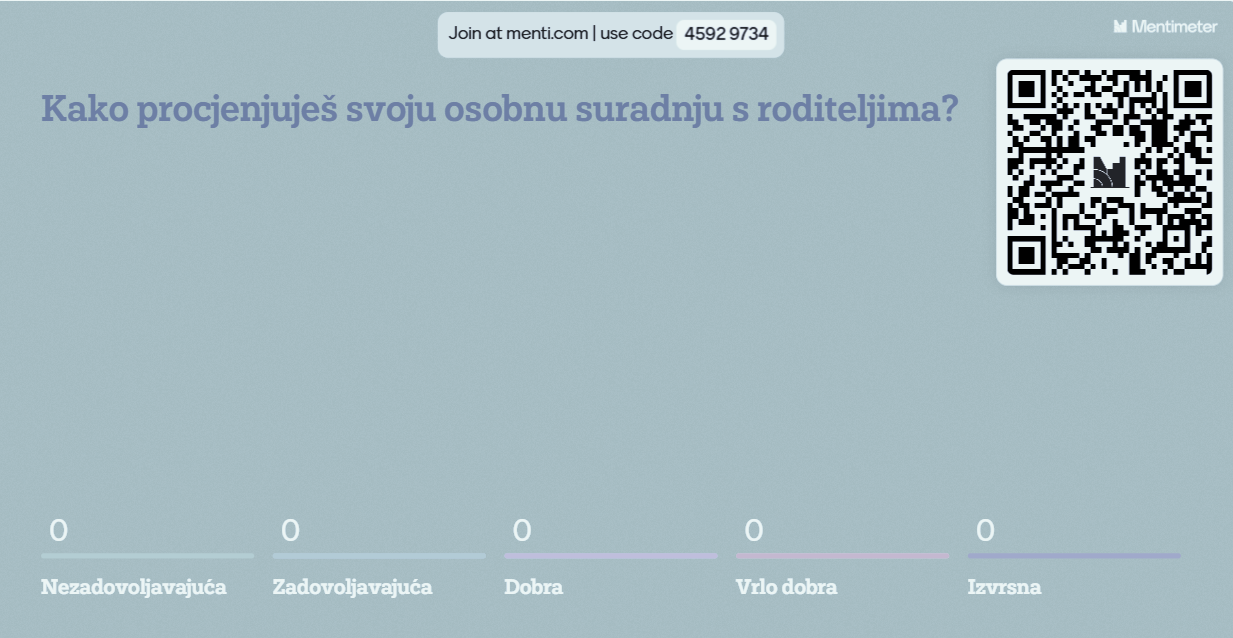 A što je s nama?

Kakav je naš stav prema suradnji s roditeljima?

MENTIMETAR
https://www.mentimeter.com/app/presentation/n/alh55dkiw5mquvzshc57muei6j71cfg8/edit?question=muhu11xqcf3c
Trajna formacija stručnih službi katoličkih škola u RH, 8. studenog 2024., Zagreb
[Speaker Notes: 3 kategorije izazova koji se mogu ispriječiti između kvalitetnih odnosa obitelji i škole: 
Interpersonalni 
(vezani uz individualnu osobnost roditelja ili djelatnika škole)
Logistički
(vremenska ograničenja (poslovne obveze, privatne obveze)
Izazovi na razini sustava
(nedostatak stručnog usavršavanja u području stjecanja kompetencija za djelotvornu suradnju s roditeljima)]
Stav stručnih suradnika prema suradnji s roditeljima
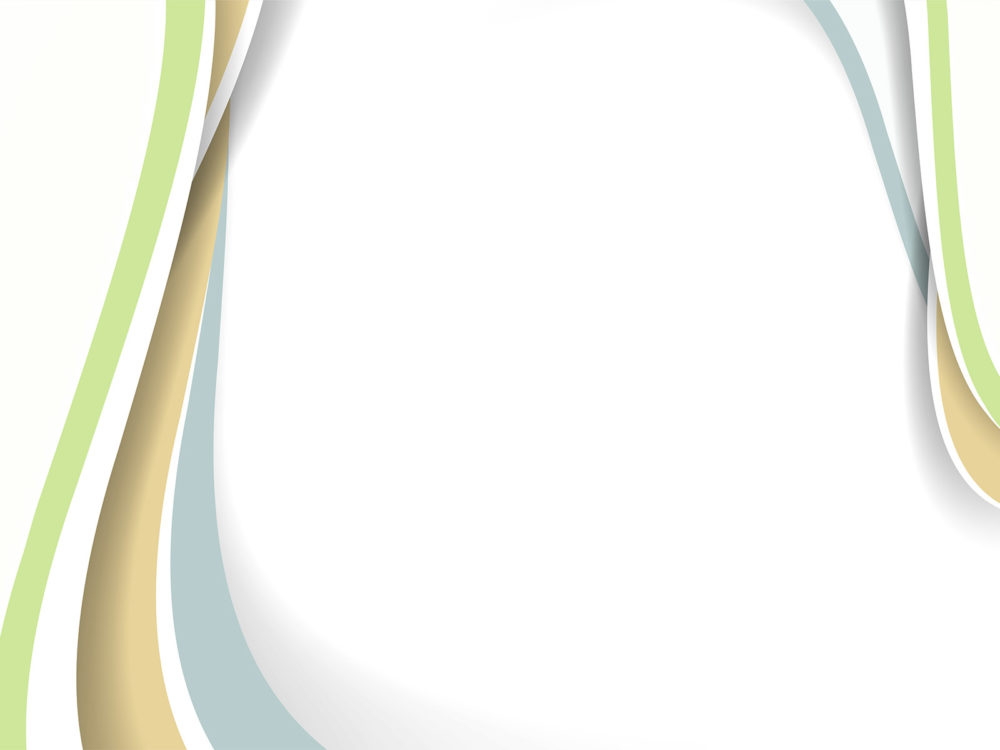 <
Istraživanje provedeno u hrvatskim osnovnim školama pokazalo

22 % stručnih suradnika svoju suradnju s roditeljima ocjenilo – veoma dobro

u puno većem postotku vrlo dobro ocjenili suradnju s ravnateljem, učiteljima i učenicima

															       (Margetić i Kapac, 1992)
A što je s nama?

Kakav je naš stav prema suradnji s roditeljima?

MENTIMETAR
Trajna formacija stručnih službi katoličkih škola u RH, 8. studenog 2024., Zagreb
[Speaker Notes: 3 kategorije izazova koji se mogu ispriječiti između kvalitetnih odnosa obitelji i škole: 
Interpersonalni 
(vezani uz individualnu osobnost roditelja ili djelatnika škole)
Logistički
(vremenska ograničenja (poslovne obveze, privatne obveze)
Izazovi na razini sustava
(nedostatak stručnog usavršavanja u području stjecanja kompetencija za djelotvornu suradnju s roditeljima)]
Otežavajući čimbenici na razini sustava
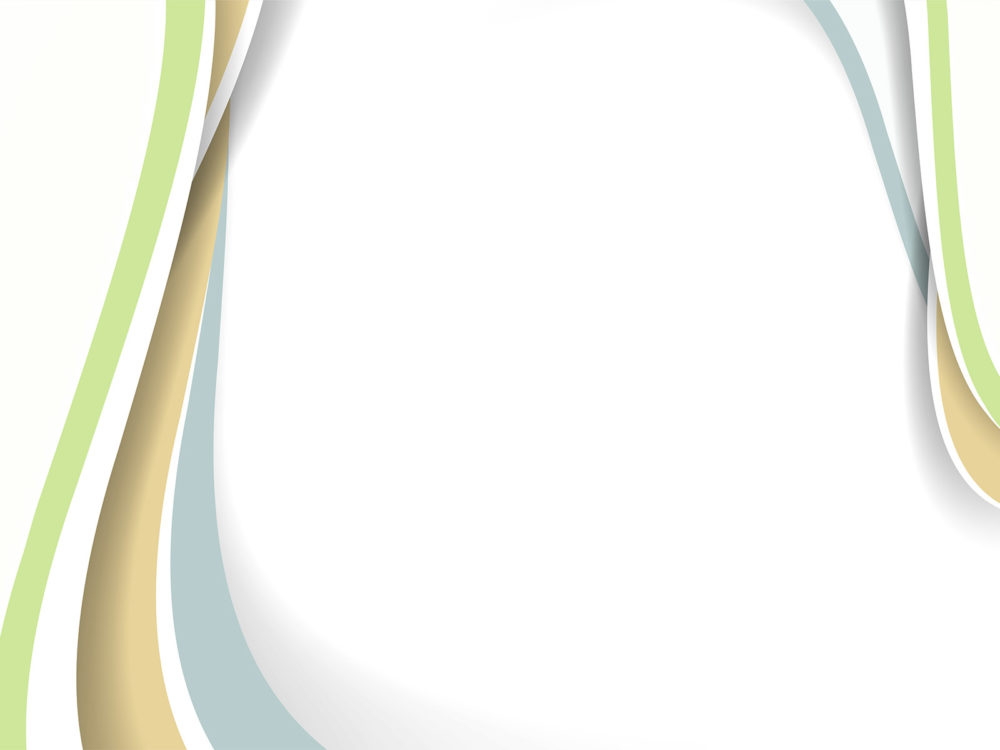 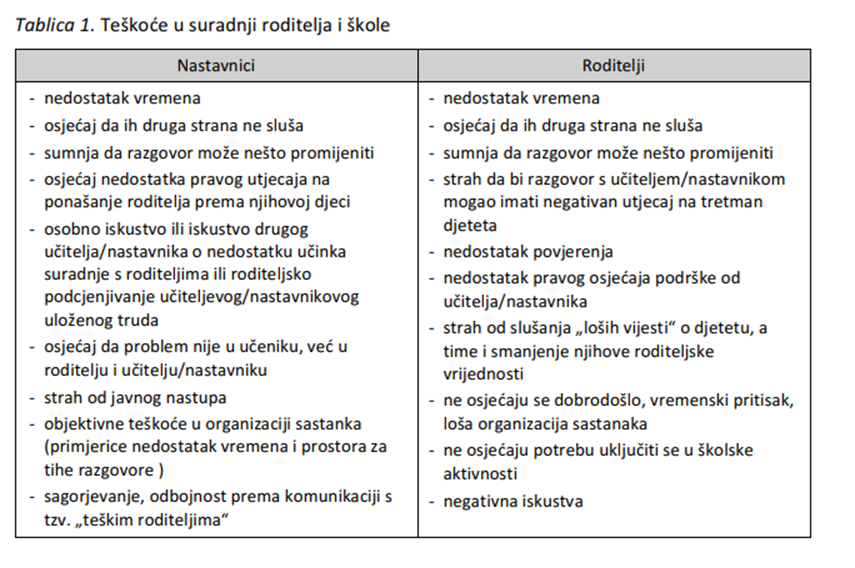 skrivanje iza profesionalne fasade kompetencija nije korisno za stvaranje dobrog odnosa
   suradnici moraju roditeljima prenijeti svoje stavove iskrenosti, poštovanja i empatije
Trajna formacija stručnih službi katoličkih škola u RH, 8. studenog 2024., Zagreb
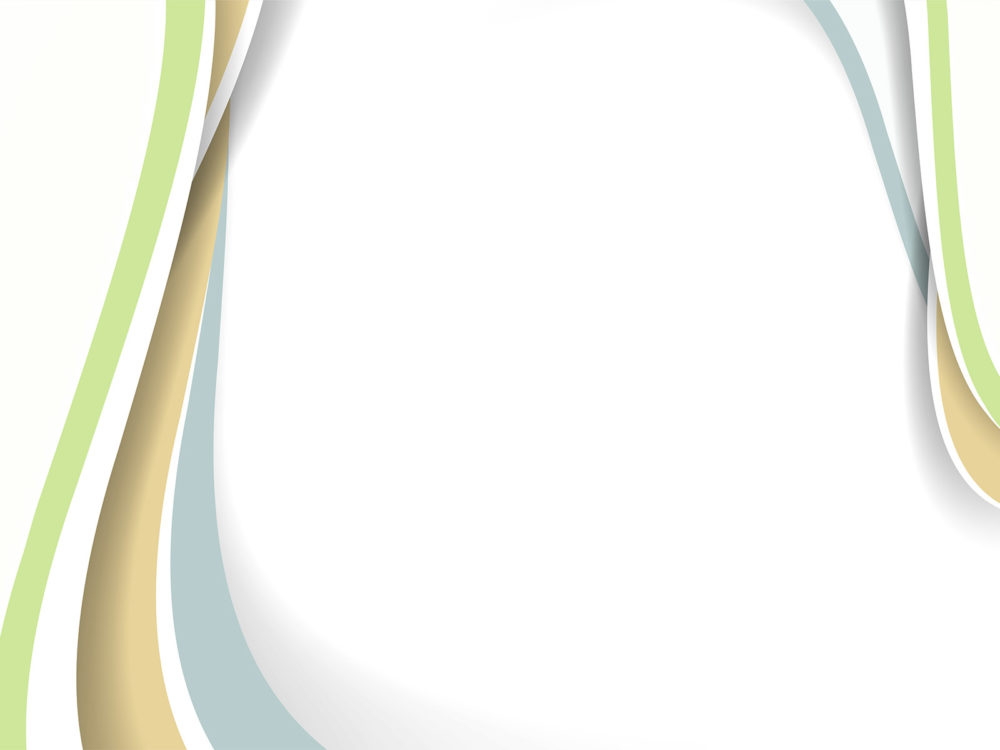 Kvalitetan odnos
Uzajamno povjerenje
Obazrivost
osjetljivost
Integritet
Uključenost roditelja u rad katoličkih škola
Ukoliko neki element izostaje nemoguće govoriti o dimenziji kvalitetnog odnosa
Trajna formacija stručnih službi katoličkih škola u RH, 8. studenog 2024., Zagreb
[Speaker Notes: Integritet sposobnost održavanje dostojanstva – kako osobnog tako i dostojanstva drugih ljudi]
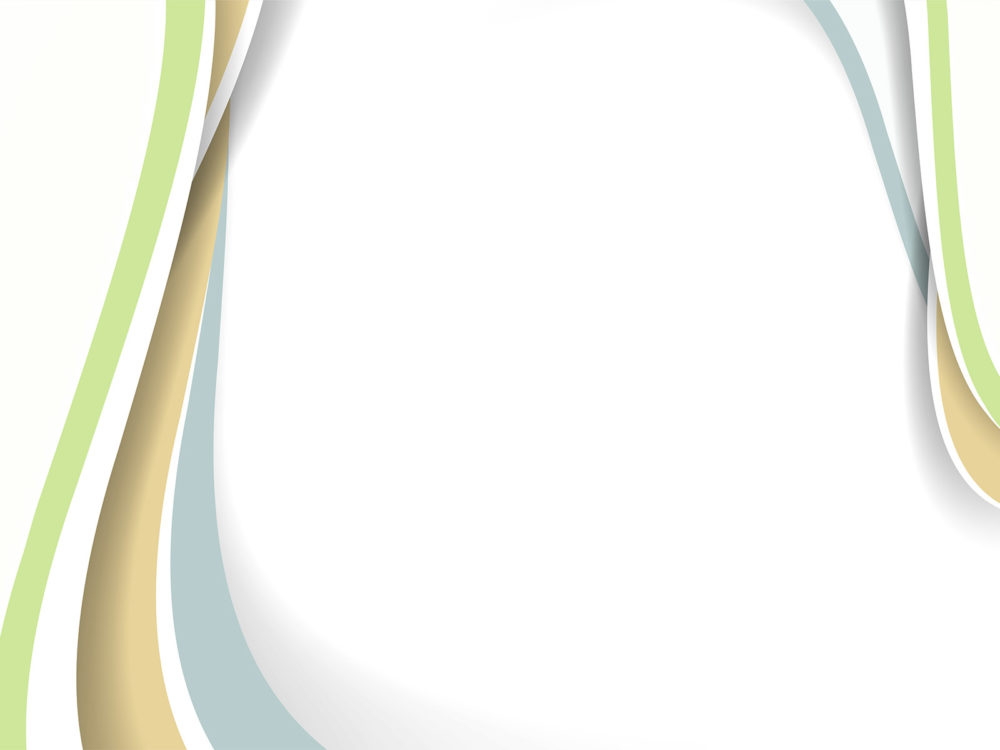 Uključenost roditelja u rad katoličkih škola
7 skrbnih navika kojima unaprjeđujemo ljudske odnose:

1. slušanje i uvažavanje
2. podržavanje
3. ohrabrivanje
4. poštovanje
5. vjerovanje
6. prihvaćanje
7. stalno pregovaranje o onome u čemu se ne slažemo
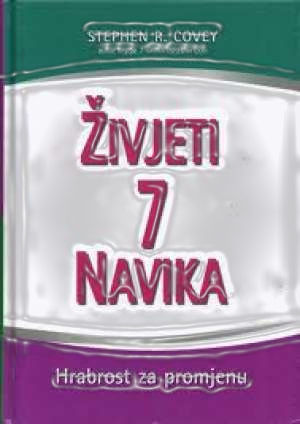 Trajna formacija stručnih službi katoličkih škola u RH, 8. studenog 2024., Zagreb
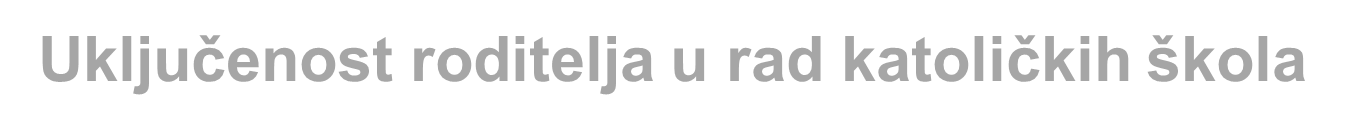 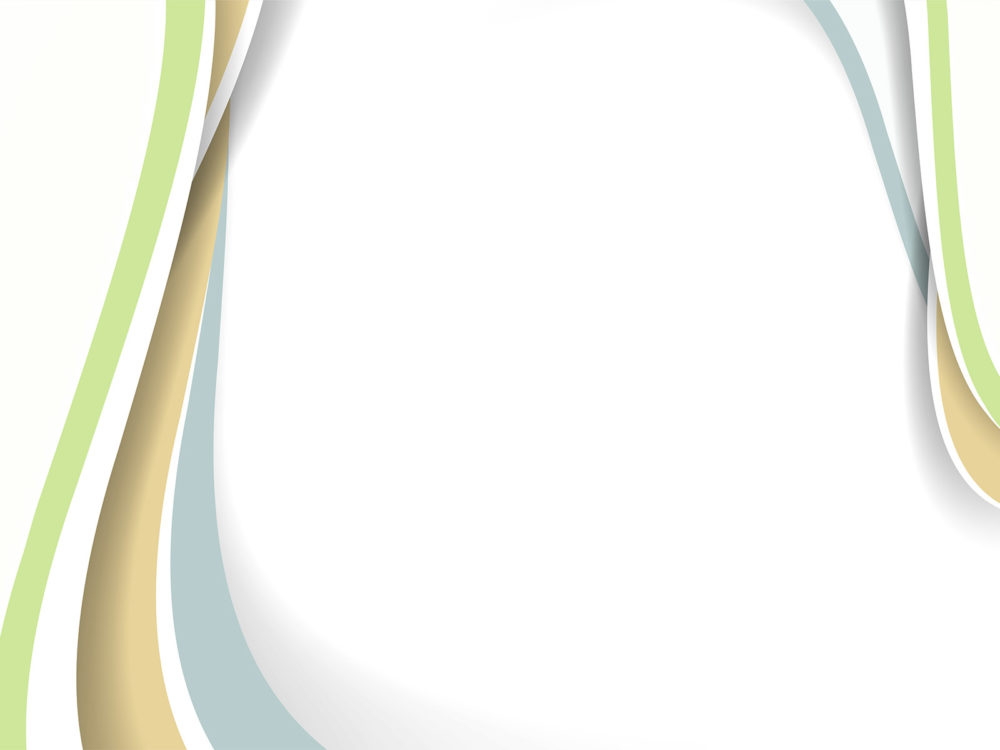 Karakteristike koje bi trebali imati u odnosu prema roditeljima:

razumijevanja za roditelje
suradnja s roditeljima kroz razne aktivnosti
dostupnost roditeljima i briga o onome što roditelj kaže
iskrenost i otvorenost u odnosu
stav iskrenosti, poštovanja i empatije
realističan i optimističan - istovremeno 
isprika i oprost
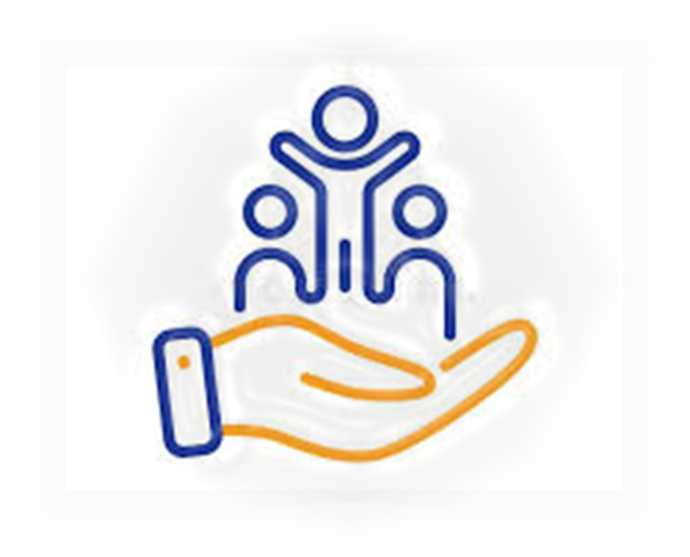 Trajna formacija stručnih službi katoličkih škola u RH, 8. studenog 2024., Zagreb
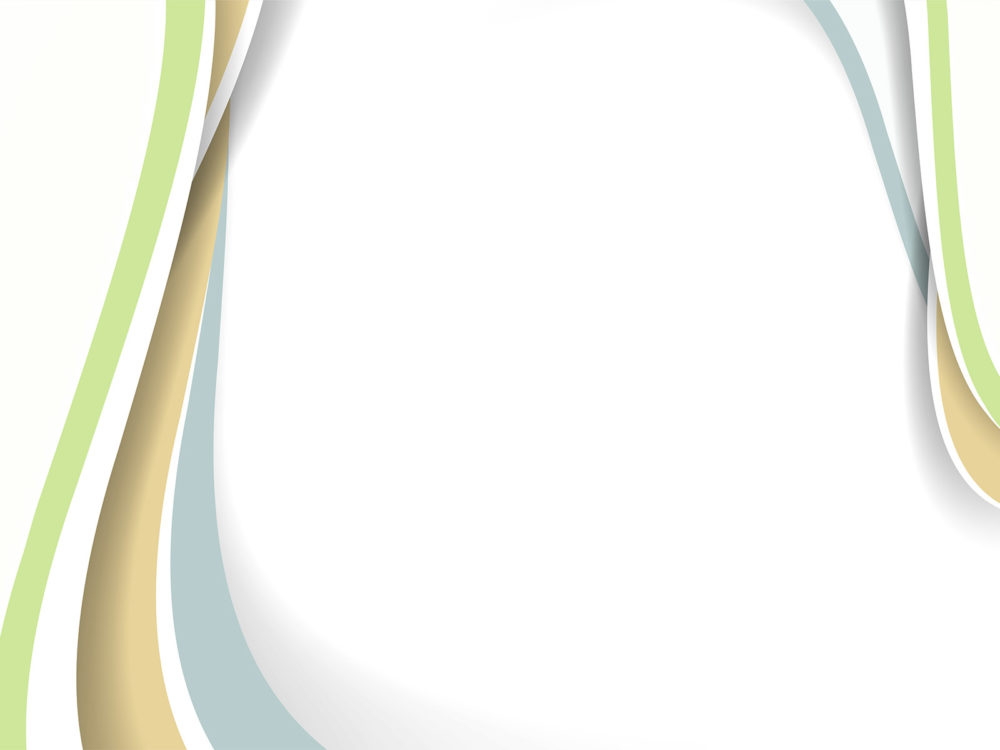 Umjesto zaključka
Zajedno s roditeljima nastojmo biti veliki duhom te 
svjedočeći toplinu dobrote i ljubavi, 
pristupajmo jedni drugima s povjerenjem kako bismo ostvarili 
misiju katoličke škole  –   razvoj cjelovite osobe!
Školama su potrebni roditelji suradnici, aktivni sudionici u radu škole.                                             Zajedno s roditeljima nastojmo biti veliki duhom te svjedočeći toplinu dobrote i ljubavi, pristupajmo jedni drugima s povjerenjem kako bismo ostvarili cilj katoličke škole –                         razvoj osobe djeteta/učenika.
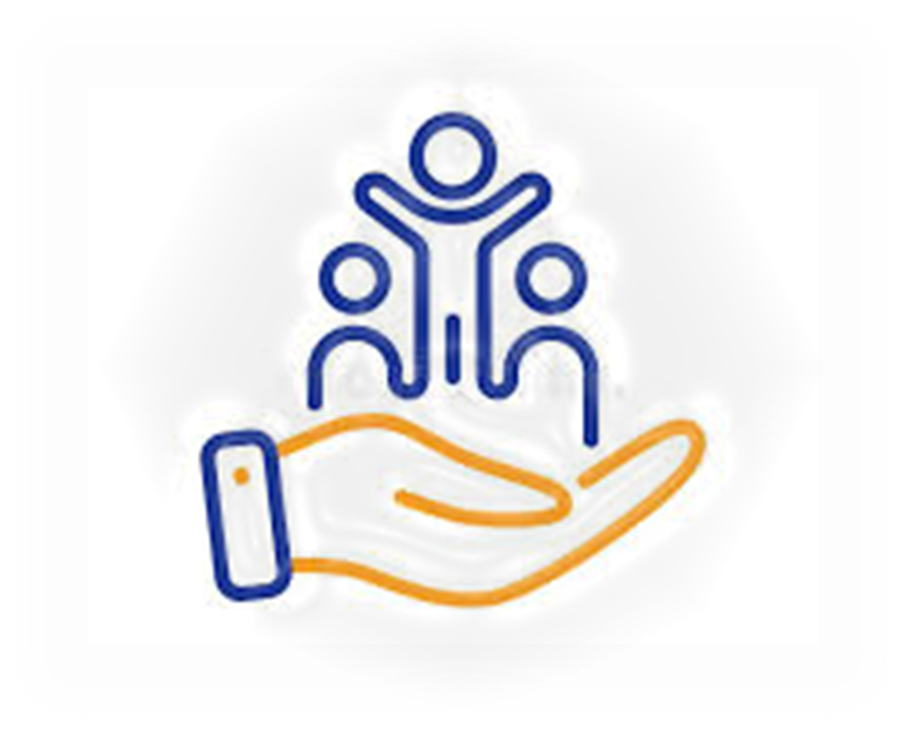 Trajna formacija stručnih službi katoličkih škola u RH, 8. studenog 2024., Zagreb
[Speaker Notes: Katoličkim školama je potrebna aktivna uključenost roditelja  
u rad škole.]